Resource description for the 21st CenturyMonday 13 August, 2018Dipping into describing works with aggregating and diachronic plans using the new  RDA Toolkit
Deborah Fritz
Chair, RSC Aggregates Working Group
[Speaker Notes: It is, of course, impossible to train you about describing aggregating and diachronic works in one hour; so we are only just going to dip our toes into how we will find instructions and guidelines in the new 3R RDA Toolkit for handling manifestations that embody these kinds of works.

I won’t have time to actually show you anything in the beta 3R Toolkit, but have provided links in the slides and in the handout, so that you can do further investigation when you get home. Just keep in mind that the beta Toolkit is very beta and things WILL change before it is finalized.]
Special sections on Aggregates and Diachronic works in the 3R RDA Toolkit
Glossary: Aggregate
Guidance: Aggregates and diachronic works: Aggregates
Glossary: Diachronic work
Guidance: Aggregates and diachronic works: Diachronic works
Guidance: Resource description: Describing a manifestation: 
Describing a manifestation that embodies more than one expression
Guidance: Resource description: Describing a work: 
Describing an aggregating work
Describing a work that is aggregated
Describing a diachronic work
Guidance: Resource description: Describing an expression: 
Describing an aggregating expression
Describing an expression that is aggregated
[Speaker Notes: In the handout you were given, you have a very basic outline of the special sections that are being added to the 3R RDA TK for guidance and instructions on handling aggregating and diachronic works.

Please do not try to apply any of what I will be telling you today, to your actual cataloging processes, until the 3R RDA has been officially completed, accepted and implemented by your library community.]
What has changed for Aggregates in the new 3R RDA
The ‘old’ RDA hardly mentioned aggregates
Thanks to the work of the IFLA WGA, IFLA LRM and the RSC AWG, the ‘new’ RDA makes it clear that we need to think differently about aggregates.
[Speaker Notes: The ‘old’ RDA hardly mentioned aggregates.

Based on the work of the IFLA WGA, IFLA LRM and the RSC AWG (including a special Serials Task Force made up of serials experts (including 3 from the ISSN center and CONSER), the ‘new’ RDA makes it clear that:
aggregates are important;
we need to think about them differently; 
they are really not that hard to understand (once we learn some new words and a different way of thinking);
and serials are aggregates, issued over time.]
How many Works/Expressions are in this Manifestation/Item?
WEWEWEMI
3 WE
WEMI
1 WE
Thinking about aggregates has us expand our thinking beyond just “WEMI” to thinking about “how many WE are in this MI?”
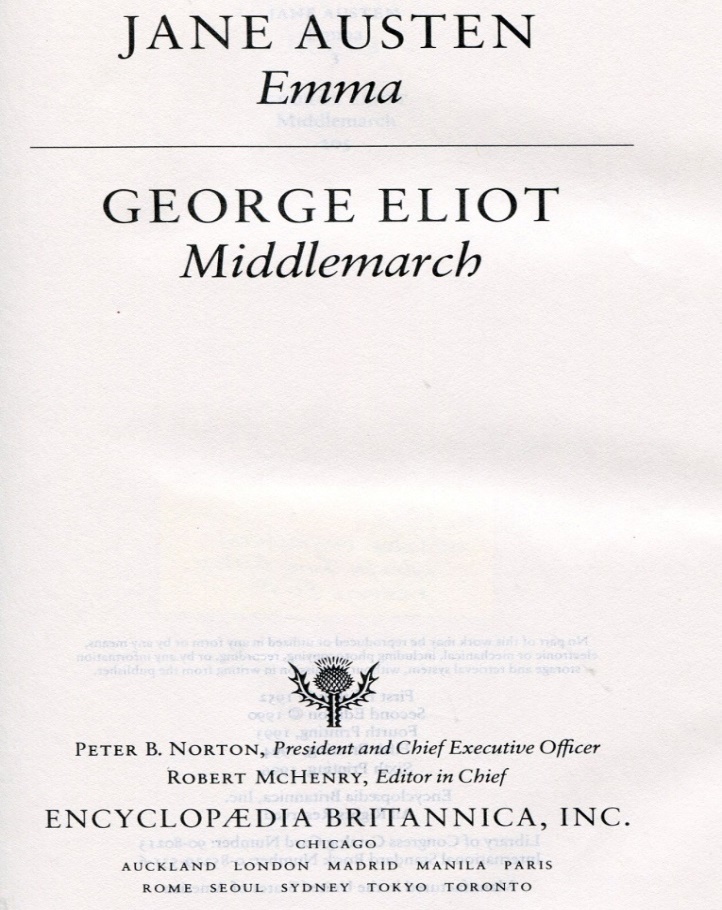 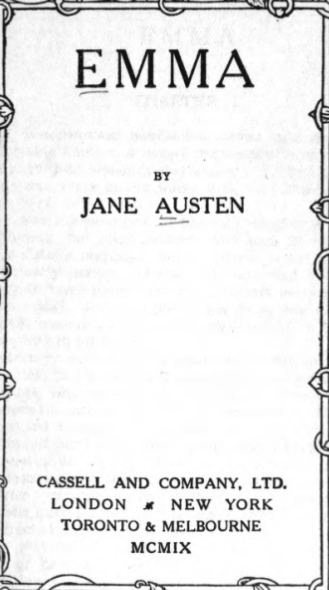 [Speaker Notes: New thinking about aggregates means that every time we look at an information resource (a book, a CD, a website, etc.), instead of just thinking FRBR thinking: “here is a WEMI”, we have to think LRM thinking: “how many Works/Expressions are in this Manifestation/Item?” 

* This manifestation embodies only 1 work/expression

* This manifestation embodies 3 works/expressions (I’ll explain them shortly).]
Which WE will I describe?
But RDA offers us many OPTIONS about which of those WE in an aggregate we will describe and how we will describe them.
WEWEWEMI
3 WE
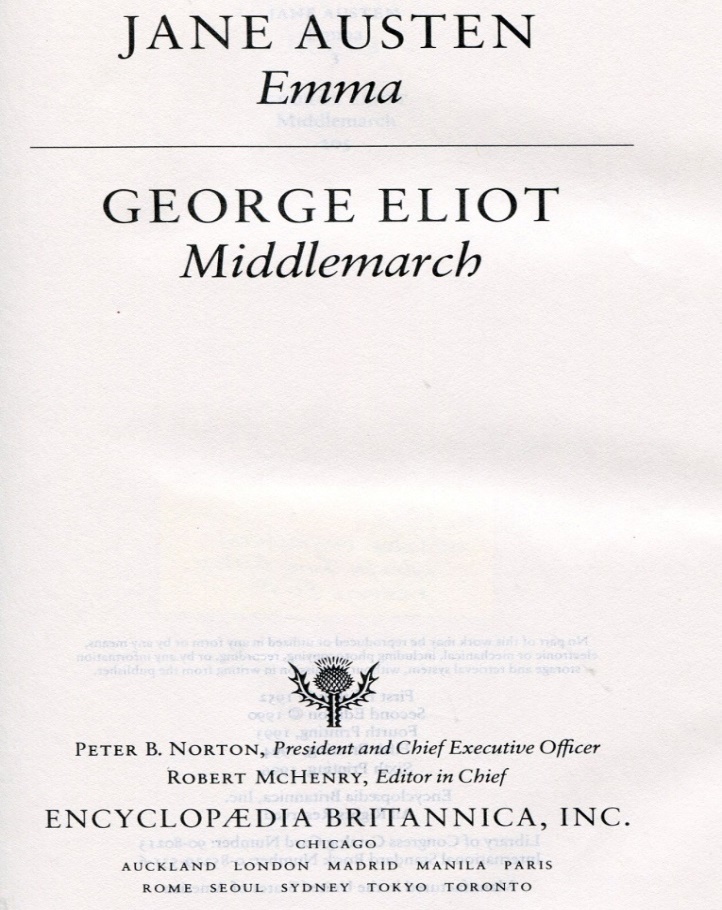 [Speaker Notes: “Don’t panic”; you decide which of those W/E to describe:
All of the WE in the aggregate;
or only one or two;
or none (yes, you *could* just describe the manifestation/item).]
What is an LRM aggregate?
According to the LRM, an aggregate is: “A manifestation embodying multiple expressions.” 
“... every aggregate manifestation also embodies an expression of the aggregating work”
		(IFLA-LRM Section 5.7)
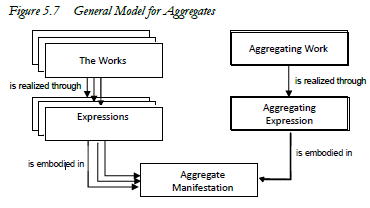 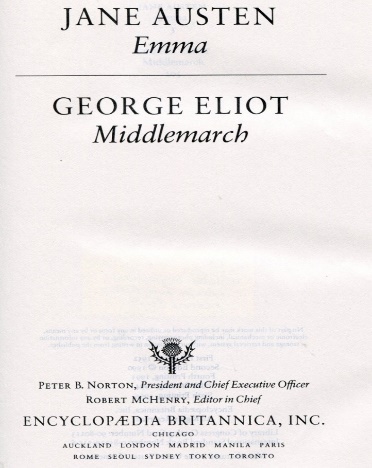 Multiple 
Expressions
in an
Aggregate
[Speaker Notes: So, what is an aggregate; first, according to LRM?

LRM says that an aggregate is defined as “a manifestation embodying multiple expressions”

LRM then goes on to say that “every aggregate manifestation also embodies an expression of the aggregating work”

Here is a copy of Figure 5.7 General Model for Aggregates  from the IFLA-LRM document, showing multiple expressions embodied in an aggregate manifestation.]
LRM’s aggregation plan
LRM recognizes “the creative effort of the aggregator or editor. The process of aggregating the expressions is itself an intellectual or artistic effort and therefore meets the criteria for a work.
In this sense the aggregation happens on the expression level, because only expressions can be combined (or aggregated). 
In the process of combining the expressions and thus, consequently, creating the aggregate manifestation, the aggregator creates an aggregating work.”
“The essence of the aggregating work is the selection and arrangement criteria. 
It does not contain the aggregated works themselves and the whole-part relationship is not applicable. An aggregate should not be confused with works which were created with parts, such as multipart novels. ”
[Speaker Notes: Some of the main things that the AWG took from the LRM chapter on aggregates are: 

There is a “creative effort” involved in producing an aggregate manifestation.

* It is really important to remember that “aggregation happens on the expression level” : individual expressions of a work are aggregated, the work itself.

* The creator of an aggregation of expressions is the aggregator/editor, not the creator of the works whose expressions are aggregated.

* It is all about choosing which expressions will be aggregated and in what order

* An aggregating work does not have parts; it is simply a plan to select and arrange various expressions that might be unrelated, loosely related, or closely related, in a manifestation.

It is really important to keep in mind that an aggregating plan does not influence the works and expressions that it aggregates for a manifestation, it merely gathers those works and expressions.]
What is an RDA aggregate?
Glossary: aggregate: “A manifestation that embodies an aggregating work and one or more expressions of one or more works that realize the plan for aggregation.”
Aggregating work
Works that are aggregated
Agent
Agent
Agent
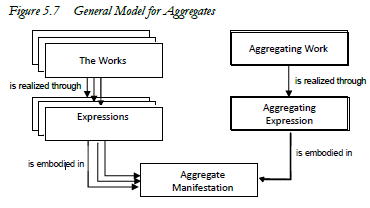 is creator of
is creator of
is aggregator of
aggregating Work
aggregated Work
aggregated Work
has expr.
has expr.
has expr.
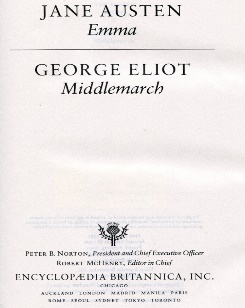 aggregated Expression
aggregated Expression
aggregating Expression
has manif.
has manif.
has manif.
Aggregate
Multiple 
Expressions
in an
Aggregate
[Speaker Notes: The RDA definition of an aggregate is found in the 3R RDA Glossary at this link.

RDA says that an aggregate is ”a manifestation that embodies an aggregating work and one or more expressions of one or more works that realize the plan for aggregation”

* Remember that, according to LRM, an aggregation plan is a plan to select and arrange multiple *specific* expressions of one or more works and embody them in a manifestation. 

* This is my version of the LRM diagram, showing:
an aggregate manifestation
an aggregating work/expression
a couple of works/expressions that are aggregated
and Agent relationships for the various works.

We will apply this model to some examples as we go along.]
Further implications of aggregates
Glossary: aggregate:
“A manifestation that embodies an aggregating work and one or more expressions of one or more works that realize the plan for aggregation.”

Therefore:
All aggregate manifestations embody:
an aggregation plan (the aggregating work and expression)
more than one expression of one or more other works
If a manifestation embodies more than one expression, it is an aggregate manifestation
[Speaker Notes: Taking the RDA definition of an aggregate a few steps further, it must mean that:

*All aggregate manifestations embody
 an aggregation plan (the aggregating work and expression); and
more than one expression of one or more other works
*If a manifestation embodies more than one expression, it is an aggregate manifestation]
LRM and 3R RDA identify 3 types of aggregates
Guidance: Aggregates
Parallel aggregate
Collection 
aggregate
Augmentation
 aggregate
[Speaker Notes: In accordance with the LRM, The RDA Guidance section on “Aggregates” lists three types of aggregates:

collection aggregates
augmentation aggregates
parallel aggregates]
LRM and 3R RDA identify 3 types of aggregates
Guidance: Aggregates
Parallel aggregate
Collection 
aggregate
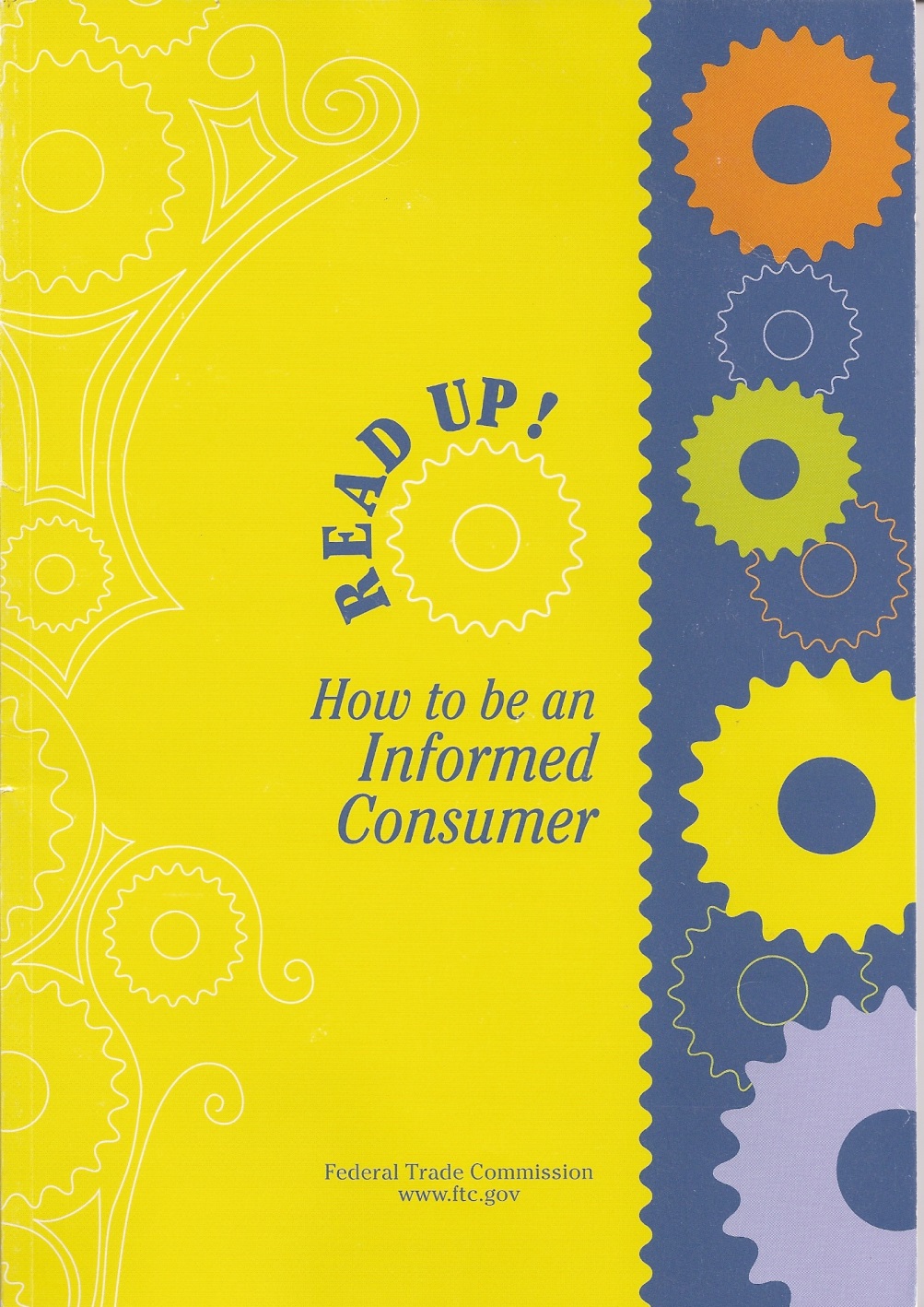 Augmentation
 aggregate
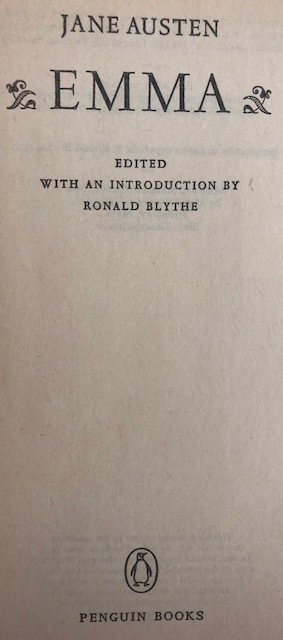 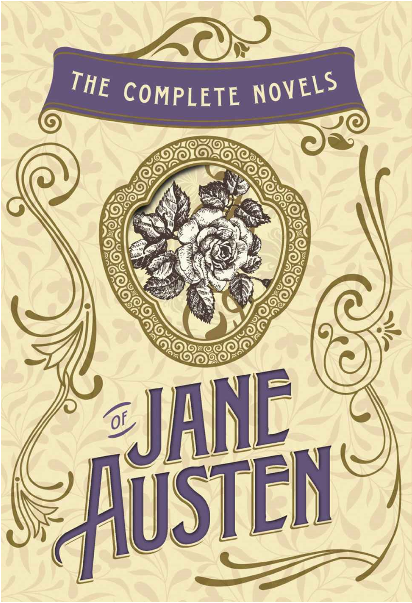 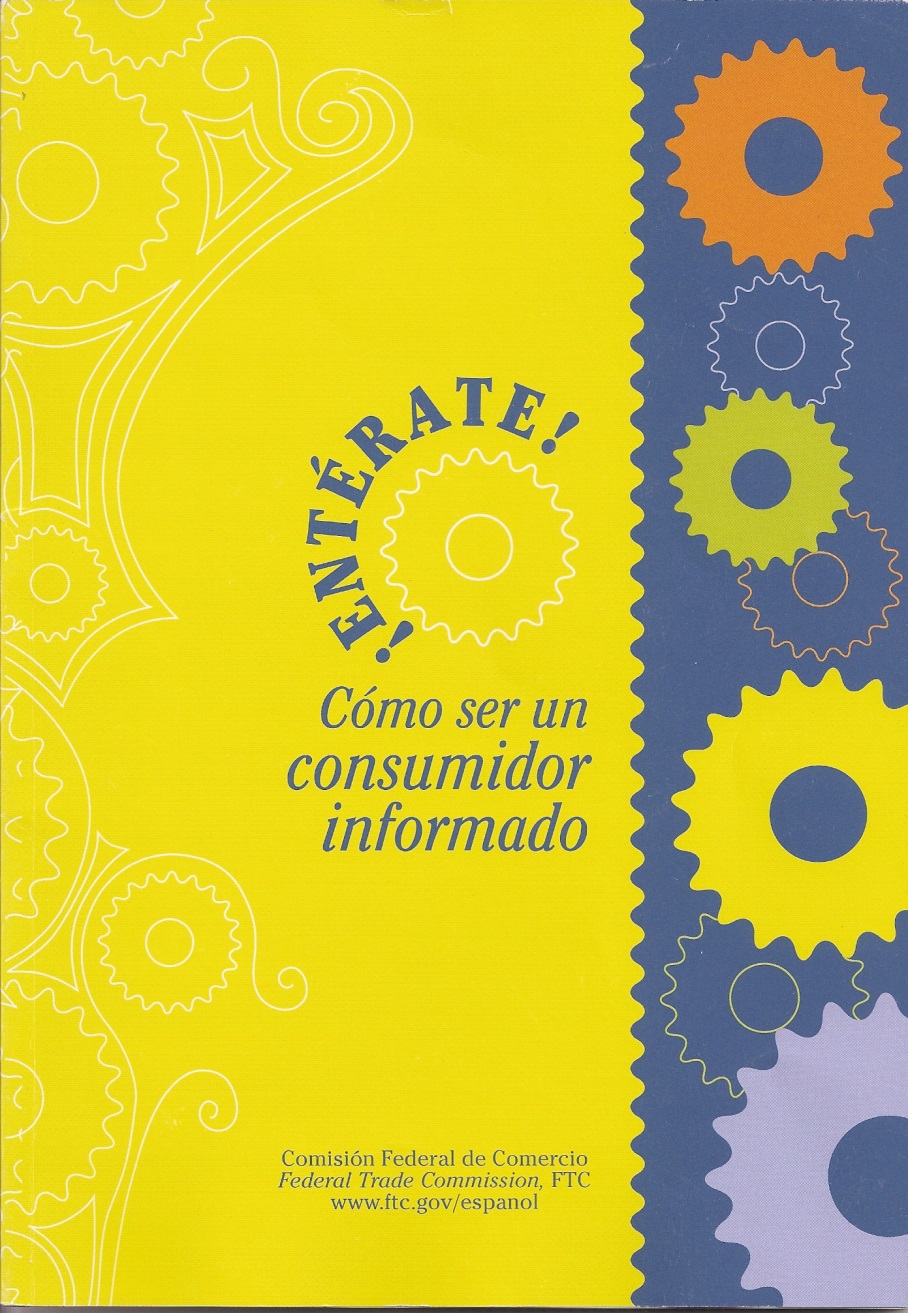 [Speaker Notes: A collection aggregate is a manifestation that embodies two or more expressions of two or more independent works. This aggregate embodies expressions of Emma + 6 other works

* An augmentation aggregate is a manifestation that embodies two or more expressions of two or more works, where one work is supplemented by one or more other works. This aggregate embodies expressions of Emma + an introduction + the plan to aggregate those expressions

* A parallel aggregate is a manifestation that embodies two or more expressions of a single work. This aggregate embodies an English expression and a French expression of this single work + the plan to aggregate those expressions

We can also have a collection of augmentation or parallel aggregates; or of just augmented works; etc., so think of these 3 types as just examples of aggregates.

Now, how do we describe aggregates, of whatever type?]
How do we describe an RDA aggregate?
is a single unit or multiunit manifestation
embodies a single or aggregating work
Manifestation in focus
work has a static, successive or integrating plan
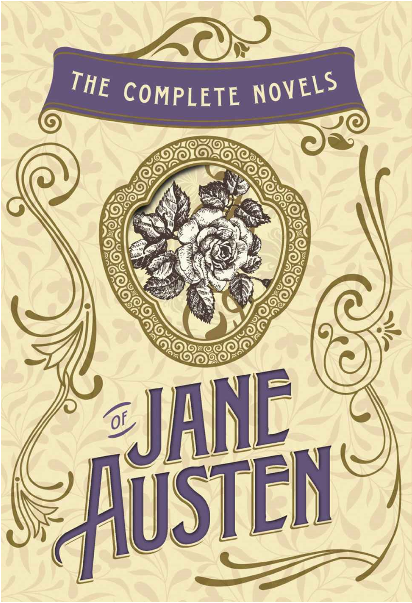 Emma
Pride and Prejudice
Sense and Sensibility
Northanger Abbey
Mansfield Park
Persuasion 
Lady Susan
Collection 
aggregate
[Speaker Notes: Here is our collection aggregate as our first example of how to describe an aggregate

We can tell that this manifestation is an aggregate (because we can see that it embodies more than one expression of one or more works and, we know, therefore, that it also embodies an aggregating work and expression)

*Note that I have also determined that the work has a static plan (there is no intention to extend the content of the aggregating work after initial release), and the manifestation is a single unit.]
Table of special guidelines on Aggregates and Diachronic works in the 3R RDA Toolkit
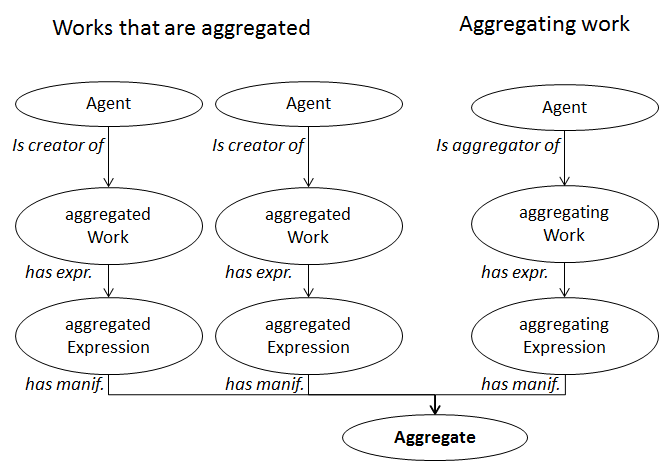 [Speaker Notes: In the handout that you were given for this presentation, you will find a table that outlines the special instructions and options for describing:
aggregating works
and their aggregating expressions
and/or works that are aggregated 
and their expressions 
and the aggregate manifestation that they are embodied in.]
Describing an aggregate manifestation
Emma
Pride and Prejudice
Sense and Sensibility
Northanger Abbey
Mansfield Park
Persuasion 
Lady Susan
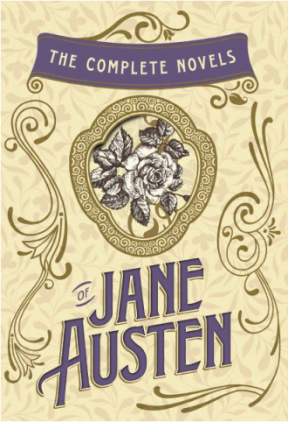 [Speaker Notes: IF you have decided to describe a manifestation that is an aggregate, you will need to:
* Record Manifestation elements for the manifestation, e.g., its title proper, statement of responsibility, publisher, extent statement, etc.
* Relate an aggregate to associated Agents; e.g., its publisher
* Relate an aggregate to either or both the:
aggregating expressions, e.g., the English text expression of the aggregating work “The complete novels of Jane Austen”
and expressions that are aggregated; e.g., the English text expression of “Emma” embodied in this manifestation]
Describing an aggregate manifestationRecord manifestation elements
Title proper:			The complete novels of Jane Austen
Statement of responsibility:	Jane Austen
Extent of manifestation:		1 online resource
etc.
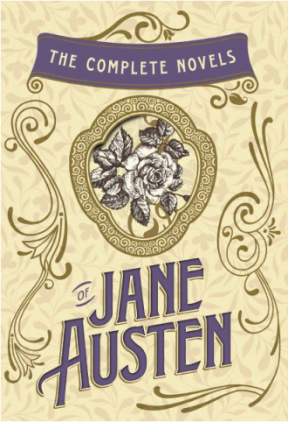 [Speaker Notes: I’ll just run through these instructions very quickly

Step one in describing an entity, is, of course, to record element data for it, so
- Record characteristics of the single unit or multiunit manifestation, as appropriate]
Manifestation: mode of issuance
Mode of issuance
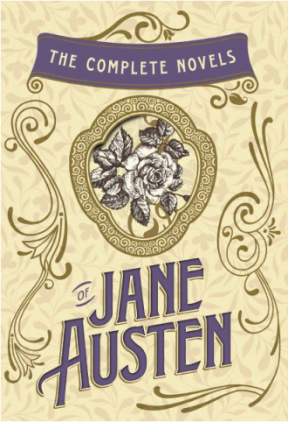 [Speaker Notes: I should mention that, because of the AWG’s work on serials, the RSC has decided to change the “Mode of issuance values and definitions” that are in the current RDA.

These are the new values and definitions, and they will be a lot simpler than before:
Use ‘multiple unit’ when a manifestation has more than one carrier, e.g., multiple volumes, or a volume + a CD, or multiple files needing to be downloaded to get the entire manifestation.
Use ‘single unit’ when a manifestation has only one carrier

The rest of the Mode of issuance values that in current RDA, have been moved to another element, called “Extension plan”, which is now a Work element. We will look at that element when we talk about diachronic plans.

Our example is a single online file, therefore its mode of issuance is: “single unit”]
Relate a manifestation to an embodied expressionUse expression manifested to relate to an aggregating expression
e.g., record the AAP for the aggregating expression embodied in “The complete novels of Jane Austen” as the value for the expression manifested relationship

Title proper:	The complete novels of Jane Austen 
Expression manifested: 	The complete novels of Jane Austen (Montlake Romance). Text. English
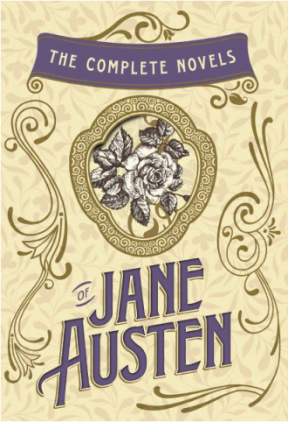 [Speaker Notes: Remember that aggregate manifestations embody multiple expressions.

Use the usual, Manifestation: expression manifested relationship to relate the manifestation to any of the embodied expressions you wish—here for the aggregating expression (the expression of the compilation)

Remember that we can use any of the 4 recording methods to provide the value for this relationship.

Here is the AAP for the aggregating English text expression.

Having done this, you may or may not decide to make a separate description for the aggregating work and expressions entities.]
Relate a manifestation to an embodied expressionUse expression manifested to relate to expressions that are aggregated
e.g., record the AAP for one of the aggregated expressions embodied in the collection manifestation (e.g., the English text of “Emma” as the value for the expression manifested relationship
Title proper:		The complete novels of Jane Austen 
Expression manifested: 		Austen, Jane. Emma. Text. English
Emma
Pride and Prejudice
Sense and Sensibility
Northanger Abbey
Mansfield Park
Persuasion 
Lady Susan
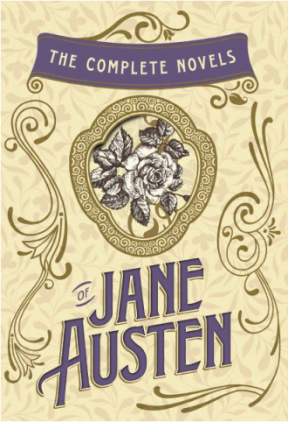 [Speaker Notes: Here is the same expression manifested used for the expressions that are aggregated.

Here is the AAP for the English text expression of “Emma” that is included in this collection.]
Relate a manifestation to an embodied expressionUse expression manifested to relate to both aggregating expressions and expressions that are aggregated
e.g., I could relate the manifestation to both expressions
Title proper:		The complete novels of Jane Austen 
Expression manifested: 		Austen, Jane. Emma. Text. English
Expression manifested: 	The complete novels of Jane Austen (Montlake Romance). Text. English
Emma
Pride and Prejudice
Sense and Sensibility
Northanger Abbey
Mansfield Park
Persuasion 
Lady Susan
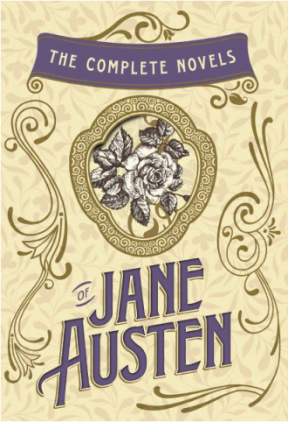 [Speaker Notes: You could relate the manifestation to one or more of the expressions that are aggregated, and the aggregating expression.]
Relate a manifestation to an embodied expressionUse note on manifestation for embodied expressions
e.g.:

Note on manifestation: 	The featured motion picture includes English, Spanish and French dialogue; Spanish and French subtitles; English subtitles for the deaf and hard of hearing (SDH)
[Speaker Notes: Instead of adding a specific relationship, you could just make a note about multiple expressions.

This example is a movie on a DVD, with multiple language expressions of the spoken words, and I have provided a combined note about all of those languages.]
Relate an aggregate manifestation to a creator of an aggregated work using contributor to aggregate
e.g.: Provide the AAP for Jane Austen, as the writer of one or more of the works embodied in the aggregate manifestation

Writer of aggregate: 	Austen, Jane, 1775-1817
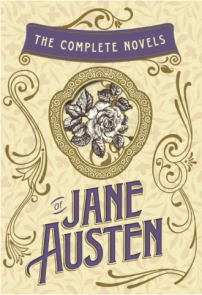 [Speaker Notes: And, now, we have an option for relating an aggregate manifestation to each of one or more of the creators of an embodied work.

This option uses a new relationship that gets us from an agent (in this case Jane) to a manifestation that embodies one or more of her works.]
Relate an aggregate manifestation to creators of aggregated works
contributor to aggregate 
An agent who creates a work that is embodied in an aggregate.
cartographer of aggregate
choreographer of aggregate
composer of aggregate
illustrator
photographer of aggregate
surveyor
writer of aggregate
Author
author of
aggregating work
7 aggregated works
expression
expression
7 aggregated expressions
aggregating  expression
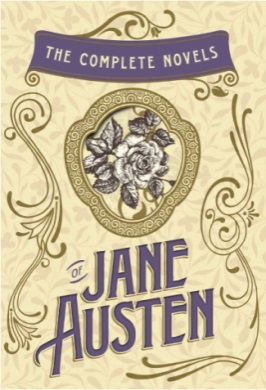 manifestation
manifestation
aggregate
manifestation
Jane
[Speaker Notes: This is a ‘short cut’ for “an agent who creates a work when an expression of that work is selected and arranged with other expressions in an aggregate manifestation”. 

This can be very useful for relating Jane to a manifestation that embodies her works, when I don’t want to describe any of the aggregated works separately.

These are the only subproperties for this relationship that are available, so far.]
Describing aggregating and/or aggregated works embodied in an aggregate manifestation
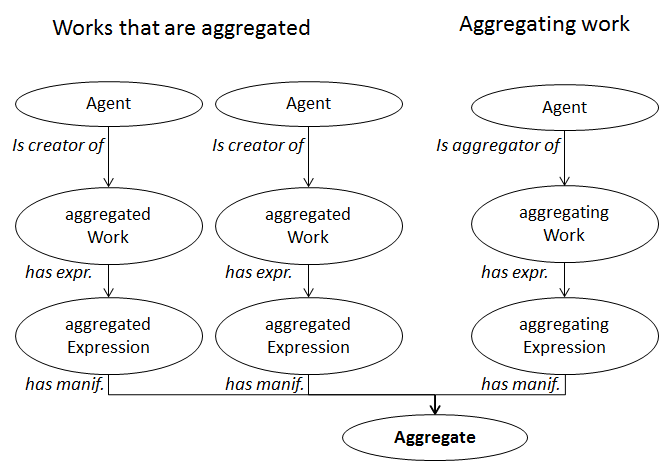 Emma
Pride and Prejudice
Sense and Sensibility
Northanger Abbey
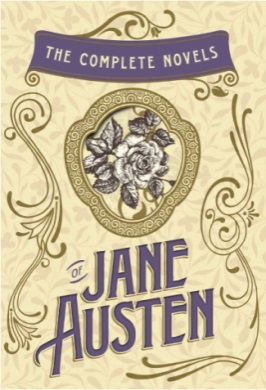 Mansfield Park
Persuasion 
Lady Susan
[Speaker Notes: Now let’s move on to instructions and options for describing the works and expressions that are embodied in an aggregate.

We have the option to describe either the collections (the aggregating work and its expression) and/or one or more of each of the aggregated works and their expressions (Emma, etc.).

Sometimes we will want to describe only the aggregating work (the collected novels) and, maybe, its expression

Sometimes we will want to describe one or more of the aggregated works and, maybe, their expressions.

Sometimes we will want to describe everything, in as much or as little detail as we think is useful.]
Describing aggregating works and expressions embodied in an aggregate manifestation
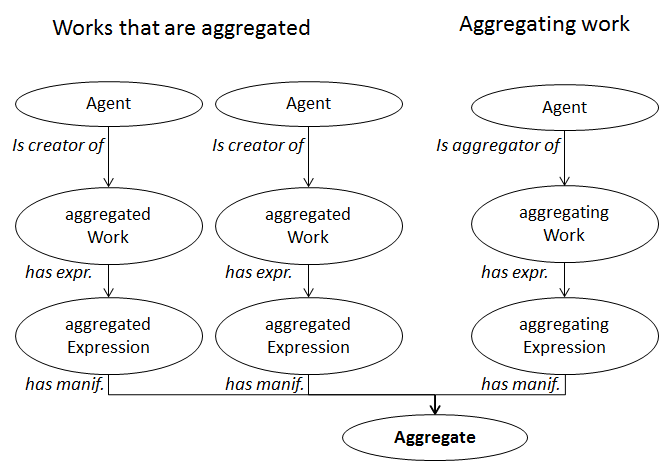 Emma
Pride and Prejudice
Sense and Sensibility
Northanger Abbey
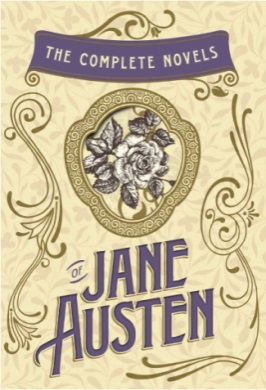 Mansfield Park
Persuasion 
Lady Susan
[Speaker Notes: For a collection like this, I might be inclined to describe the aggregating work and expression (the collection).]
Describing an aggregating work
Emma
Pride and Prejudice
Sense and Sensibility
Northanger Abbey
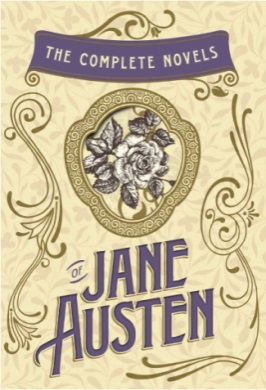 Mansfield Park
Persuasion 
Lady Susan
[Speaker Notes: IF you have decided to describe an aggregating work, you will need to:
Record Work elements for the aggregating work 

And you then have the options to:
* Relate an aggregating work to associated Agents 
* Relate an aggregating work to works that are aggregated

And you have to think about some special cardinality restrictions for aggregating works]
Describing aggregating worksRecord work elements
e.g., for the aggregating work: 
Record a subject relationship for the general topic of all of the collected novels, e.g.,
	England -- Social life and customs -- 19th century -- Fiction.
Emma
Pride and Prejudice
Sense and Sensibility
Northanger Abbey
Mansfield Park
Persuasion 
Lady Susan
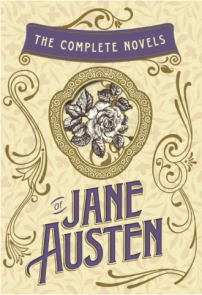 [Speaker Notes: * E.g., subjects are not covered by RDA, but RDA does provide a way to record subject relationships as Work elements.

So, if you are describing the aggregating work (the collection) you would want to provide a general subject heading that covers all of the aggregated works.]
Relate an aggregating work to associated Agents Relate aggregating work to creator using aggregator
e.g., we could record the AAP for the aggregator of the aggregating work embodied in this manifestation that has the title proper and  statement of responsibility: “Poems of Christina Rossetti  / selected and arranged by Kathleen Jarvis.”
Aggregator: 	Jarvis, Kathleen
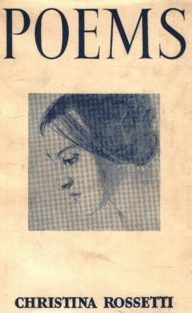 aggregating work
Agent
aggregator
[Speaker Notes: What about Agents associated with the aggregating work?

Remember that LRM says “In the process of combining ... expressions and thus, consequently, creating the aggregate manifestation, the aggregator creates an aggregating work.”

So, RDA now has a new relationship: “aggregator” which is used for: An agent who is responsible for creating a work that is an aggregation by selecting and arranging its components.

Here is a different example of another collection of works: “Poems of Christina Rossetti“

In this example we know who did the selecting and arranging of the works (the poems) in this compilation; so we give her as the creator/aggregator of the aggregating work.]
Relate an aggregating work to associated AgentsDo not relate to Agents of aggregated works
X
Author
author of
aggregating work
aggregated work
writer of aggregate
expression
expression
aggregated expression
aggregating  expression
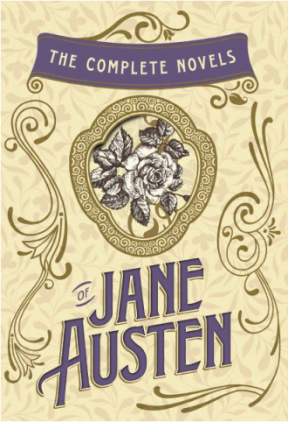 manifestation
manifestation
aggregating work
an aggregated work
Agent
Agent
author
aggregate
manifestation
aggregator
author
[Speaker Notes: There is no direct relationship to agents associated with works that are aggregated.

For our Austen example, this means that we cannot connect Jane to this collection of her works, directly.

* But I just showed you how we can use the writer of aggregate relationship to the aggregate manifestation; and I’ll show you how to connect her to the collection through her aggregated works, shortly.]
Relate an aggregating work to works that are aggregatedDo not use relationships to relate to aggregated works
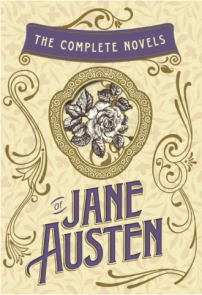 Static aggregating work
aggregated work
X
[Speaker Notes: We also cannot make a direct relationship between a static aggregating work and the works that are aggregated.

But, we can relate these works through their expressions or by indicating that they are all embodied in the same manifestation.

We can, however, make a direct relationship for successive aggregating works, and we will see how to do that when we talk about diachronic plans.]
Relate an aggregating work to works that are aggregatedUse note on work to relate to aggregated works
e.g., for the compilation: 
Note on work:	This compilation includes Emma -- Pride and Prejudice -- Sense and Sensibility -- Northanger Abbey -- Mansfield Park -- Persuasion -- Lady Susan.
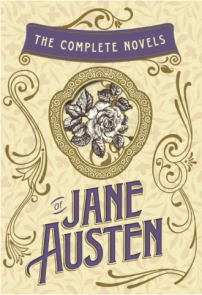 [Speaker Notes: And, we can always use a “note on work” to relate works that are aggregated to an aggregating work.]
Special cardinality restrictions for aggregating works The WE lock
A static aggregating work must be realized by one and only one expression
Preferred title of work: Cataloging correctly for kids
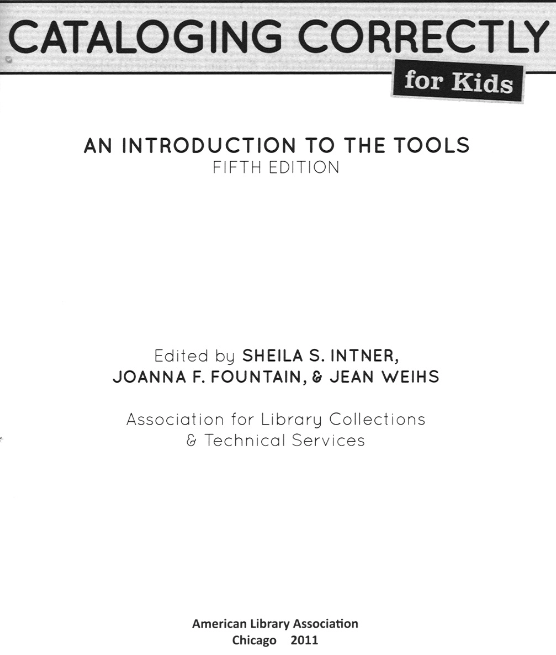 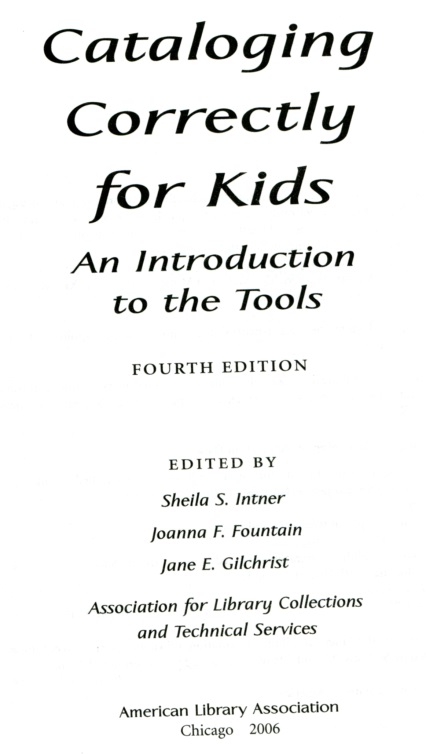 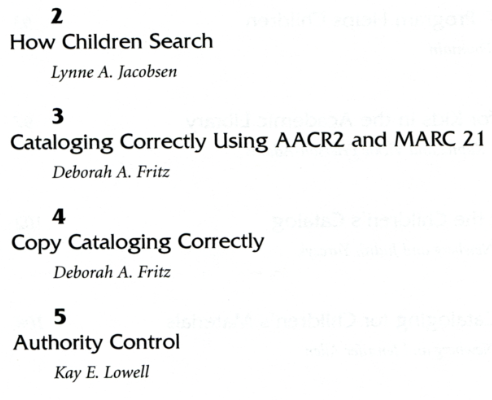 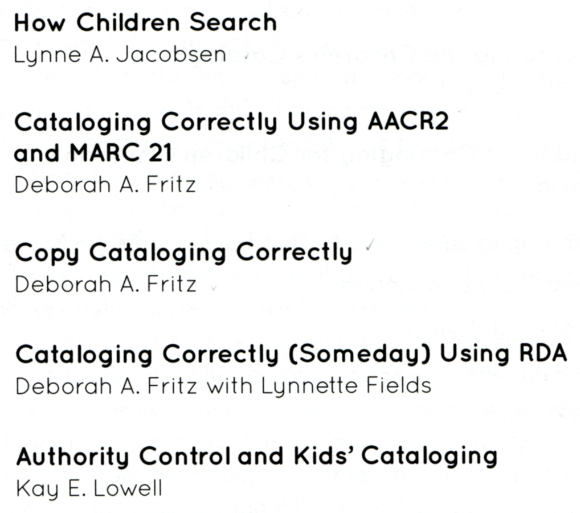 [Speaker Notes: The usual cardinality restrictions for works that are not aggregating works, are: 1 work can have many expressions (revisions, translations, etc.) and many manifestations (print, online, etc.)

But aggregating works have a special restriction (aka “The WE lock”)
A static aggregating work must be realized by one and only one expression, e.g., a French version of a book of poems in English, is a new aggregating work.

It is very important to remember that any aggregating work that has different content in any way, shape, or form, is a different aggregating work, because different expressions were selected and arranged, quite possibly by different aggregators.

* But, you can group the descriptions of the two Works together, using a common identifier, such as the preferred title of work, even though you will describe the two resources using different WEM stacks.]
Describing aggregating expressions embodied in an aggregate manifestation
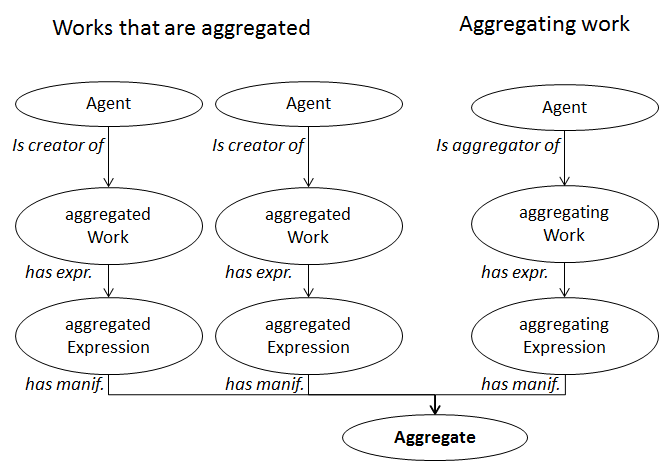 Emma
Pride and Prejudice
Sense and Sensibility
Northanger Abbey
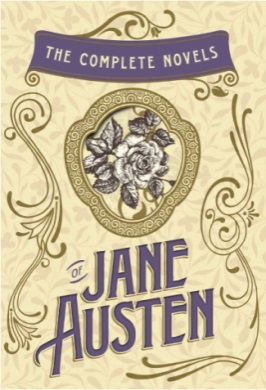 Mansfield Park
Persuasion 
Lady Susan
[Speaker Notes: Now let’s see the instructions and options for describing the expression of the aggregating work]
Describing an aggregating expression
Emma
Pride and Prejudice
Sense and Sensibility
Northanger Abbey
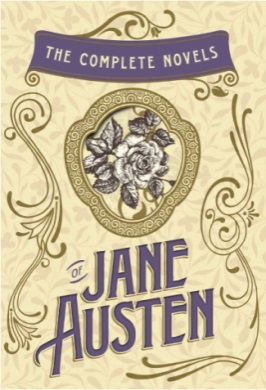 Mansfield Park
Persuasion 
Lady Susan
[Speaker Notes: IF you have decided to describe the expression of an aggregating work, you will need to:
Record Expression elements for the aggregating expression 

And you then have the option of doing any or all of the following:
* Relate an aggregating expression to associated Agents, e.g., a translator of an entire collection
* Relate an aggregating expression to expressions that are aggregated, using a new relationship or a note.]
Describing aggregating expressionsRecord expression elements
e.g., this manifestation embodies expressions of multiple poems where each poem is in two languages, English and Spanish
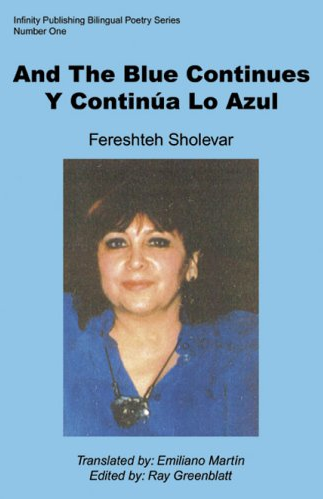 When describing the aggregating expression:
Language of expression: English
Language of expression: Spanish
[Speaker Notes: We also have special guidelines for recording elements for an expression of an aggregating work.

If you are describing a collection, provide element data for as many of the characteristics of the expressions that are aggregated as you think could be useful.

* This manifestation example embodies expressions of multiple poems where each poem is in two languages, English and Spanish

* If you describe the aggregating expression, you will provide data about both languages of the expressions: English and Spanish]
Relate an aggregating expression to associated AgentsRelate to associated Agents using related agent of expression
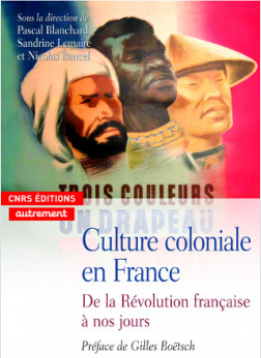 e.g., in this compilation, all chapters by different people are translated by one person, so he can be related to the expression of the aggregating plan:
Aggregating expression: 	Culture coloniale en France. $l English
Translator:	Pernsteiner, Alexis
aggregating expression
Agent
translator
[Speaker Notes: 3R RDA now calls agents associated with expressions, “creators of expressions” instead of “contributors” but they are the usual editors, translators, etc.

* Here we have a single translator for everything in this entire compilation (the aggregating work) so we can use the translator relationship for the aggregating expression.]
Relate an aggregating expression to associated AgentsDo not relate to Agents of expressions that are aggregated
e.g., only one work in this compilation “ is edited by Cliff, so he can’t be recorded as editor of the entire compilation. 
Aggregating expression: 	Against capital. $l English
Editor:	Slaughter, Cliff
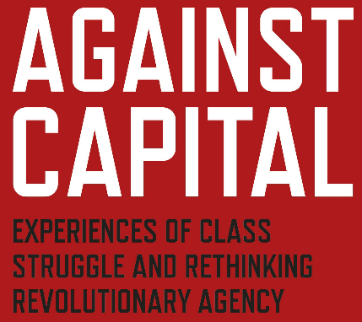 X
aggregated expression
aggregating expression
Agent
editor
X
[Speaker Notes: But we cant make a direct relationship between this compilation and the editor of one of aggregated expressions, because it would look like he edited the collection, not just one of the expressions in the collection.

IF it is important that we pick up Cliff’s contribution to this particular collection, then  we have to describe the expression of the aggregated work that he edited.]
Relate an aggregating expression to expressions that are aggregatedRelate to expressions that are aggregated using aggregates
e.g., for the expression of the compilation
Aggregates:	Austen, Jane, 1775-1817. Emma. Text. English
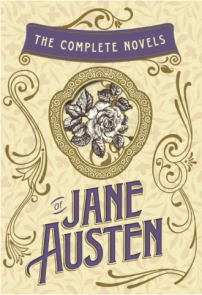 aggregated  by
aggregating expression
aggregated expression
aggregates
[Speaker Notes: Remember that we could not provide a direct relationship form Jane’s 7 aggregated works in our manifestation to the aggregating work that we have described. 

But we can relate the particular expressions of the aggregated works  that are included in this collection to the expression of the aggregating work (the plan to include those expressions), using another new relationship “aggregated by” and its inverse “aggregates”.]
Relate an aggregating expression to expressions that are aggregatedRelate to expressions that are aggregated using note on expression
e.g., for the compilation: 
Note on expression:	All poems in this compilation are in English and Spanish.
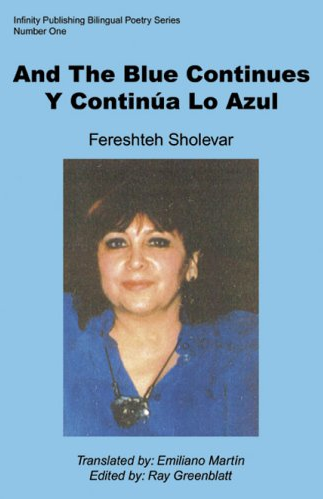 [Speaker Notes: And, as always, we can always provide a note on expression to say something general about, e.g.:
- * the fact that a particular expression of a work can be found in various compilations
- * or to say that a compilation contains certain expressions.]
Describing aggregated works embodied in an aggregate manifestation
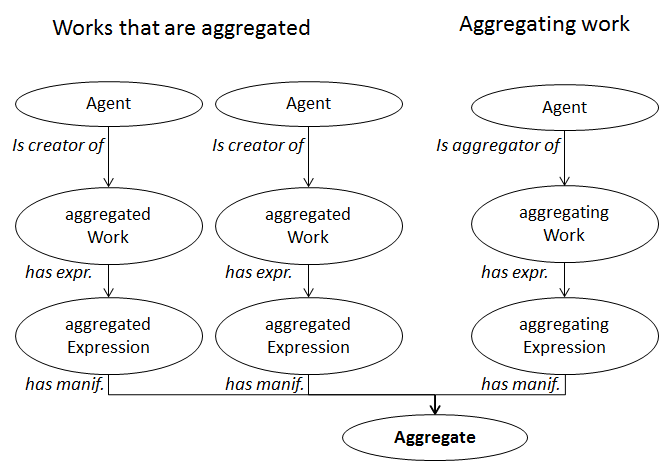 Emma
Pride and Prejudice
Sense and Sensibility
Northanger Abbey
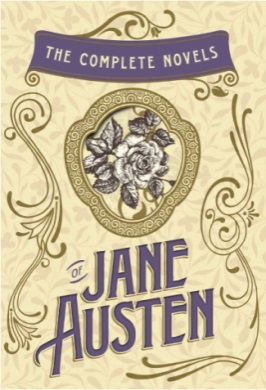 Mansfield Park
Persuasion 
Lady Susan
[Speaker Notes: Now, what about the individual works in this aggregate manifestation.

It could be useful to describe one or more of them too—separately—not just as an AAP or some other identifier in a relationship provided in a description of one of the ‘collection’ entities.]
Describing a work that is aggregated
Emma
Pride and Prejudice
Sense and Sensibility
Northanger Abbey
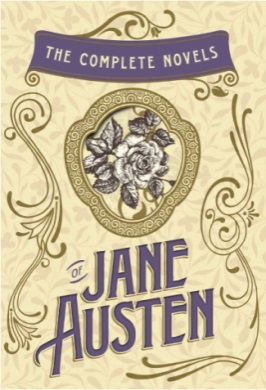 Mansfield Park
Persuasion 
Lady Susan
[Speaker Notes: IF you have decided to describe an aggregated work, you will need to:
Record elements that are appropriate for the work that is aggregated

And you then have the options to:
* Relate an aggregated work to associated Agents
* We cannot relate an aggregated work to one of the possibly many aggregating works, except, perhaps, through a note.

* The special cardinality restrictions only apply if the aggregated work is itself also aggregating.]
Describing aggregated worksRecord work elements
e.g., for one of the works that are aggregated, “Emma”: 
Fathers and daughters--Fiction. 
Female friendship--Fiction.
Emma
Pride and Prejudice
Sense and Sensibility
Northanger Abbey
Mansfield Park
Persuasion 
Lady Susan
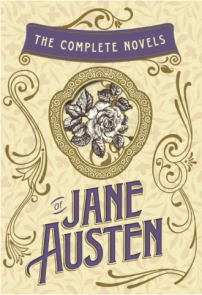 [Speaker Notes: We do NOT need to think about special guidelines for recording elements the Work characteristics of a work that is aggregated unless it, too, is also an aggregated work.

So, just remember to record only the element data that is applicable to that aggregated work.

So, e.g.:  if you are describing the work, “Emma”, separately, you could, e.g., record subject headings that apply to that work.]
Relate a work that is aggregated to associated AgentsRelate aggregated works to Agents
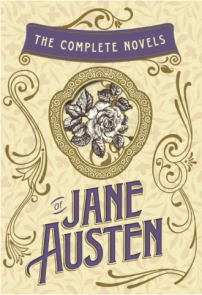 e.g., we could record the AAP for Jane Austen as the creator of each of the aggregated works in this collection that we describe

Creator: 	Austen, Jane, 1775-1817
aggregated work
Agent
author
[Speaker Notes: The relationships you make for agents associated with a work that is aggregated depends on whether the work is a single work or is itself an aggregating work (with its own aggregator)

* We would give Jane as the author of the single work “Emma” and of each of the other aggregated works that we describe for our example.

But remember that Jane is not responsible for this aggregating work; its creator is the agent responsible for the plan to aggregate content.

We do not know who the aggregator is for our example: “The complete novels of Jane Austen”.]
Relate a work that is aggregated to associated AgentsDo not relate to Agents of the aggregating work
e.g., we cannot relate the aggregator of the collection to a description of one of the aggregated poems
Aggregator: 	Jarvis, Kathleen
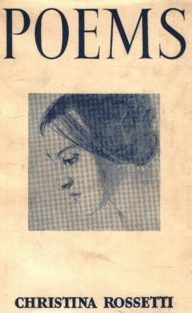 X
aggregated work
Agent
X
aggregator
[Speaker Notes: But can we at least connect an agent who is responsible for one or more works that are aggregated (e.g., Jane, the author of all of the works in the collection) to the aggregating work (the collection), in some other way, even if not as creator? 

How do we connect Jane to this collection of her works?

We can’t make a direct connection.

* We have to connect through the aggregated works; or using the writer of aggregate relationship to the aggregate manifestation that I showed you earlier.]
Relate a work that is aggregated to aggregating worksDo not use relationships to relate to the aggregating work
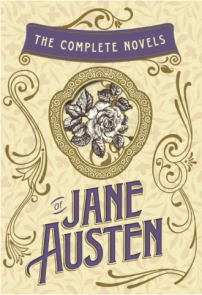 Static aggregating work
aggregated work
X
[Speaker Notes: And, as I mentioned earlier, we can’t make a direct relationship between a static aggregating work and the works that are aggregated.]
Relate a work that is aggregated to aggregating worksUse note on work to relate to the aggregating work
e.g., for “Emma”:

Note on work: 	This work can be found in many different compilations, including “The collected works of Jane Austen” and “The complete novels of Jane Austen”.
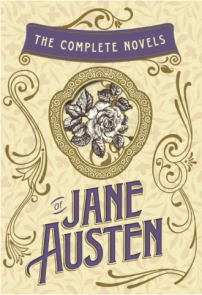 [Speaker Notes: We can’t make a direct relationship between a static aggregating work and the works that are aggregated.

But we can, as always, use a “note on work” to mention this and/or other collections that include “Emma” in our description of “Emma”, if we thought that would be useful.]
Describing aggregated expressions embodied in an aggregate manifestation
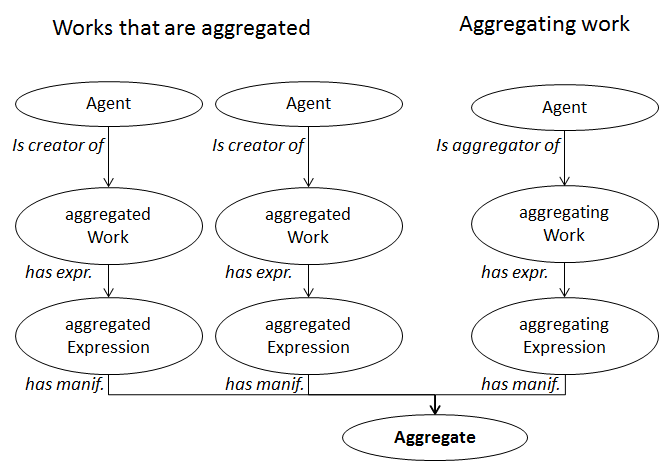 Emma
Pride and Prejudice
Sense and Sensibility
Northanger Abbey
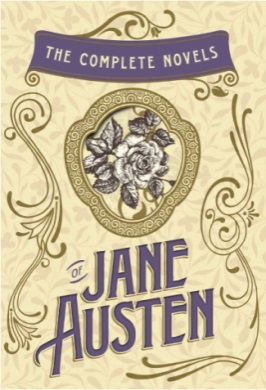 Mansfield Park
Persuasion 
Lady Susan
[Speaker Notes: Now let’s see the instructions and options for describing the expressions of the works that are aggregated]
Describing an aggregated expression
Emma
Pride and Prejudice
Sense and Sensibility
Northanger Abbey
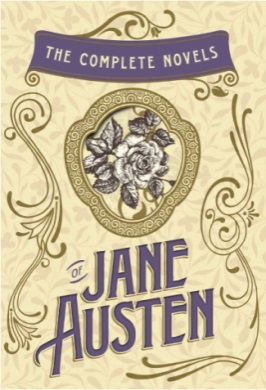 Mansfield Park
Persuasion 
Lady Susan
[Speaker Notes: IF you have decided to describe the expression of a work that is aggregated, you will need to:
Record elements that are appropriate for the expression that is aggregated, and only that expression

And you then have the option of doing any or all of the following:
* Relate an expression that is aggregated to associated Agents, e.g., to the editor of the expression of Emma, if there is one
* Relate an expression that is aggregated to an aggregating expression]
Describing aggregated expressionsRecord expression elements
e.g., this manifestation embodies expressions of multiple poems where each poem is in two languages, English and Spanish
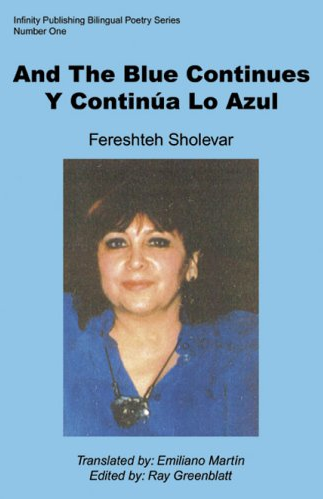 When describing the only one English aggregated expression:
Language of expression: English
[Speaker Notes: Record elements that are appropriate for the expression that is aggregated

* If you are describing the English expression of one of the poems in this collection, then obviously the Language of expression is only English.]
Relate an expression that is aggregated to associated AgentsRelate to associated Agents using related agent of expression
e.g., in this compilation, one work is edited by Cliff Slaughter, so he can be related to this expression of that work: 

Aggregated expression: 	Borovi, Janos. On the Partiinost of yesterday and of today. $l English
Editor:	Slaughter, Cliff
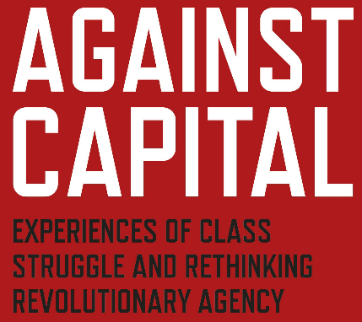 [Speaker Notes: We use the usual “related agent of expression” relationship or one of its subproperties to relate an aggregated expression, e.g., a chapter in a compilation, to an associated agent, e.g., its editor.]
Relate an expression that is aggregated to associated AgentsDo not relate to Agents of the aggregating expression
[Speaker Notes: We do not relate an agent associated only with the expression of a compilation to the individual expressions embodied in the aggregate manifestation.]
Relate an expression that is aggregated to an aggregating expressionRelate to the aggregating expression using  aggregated by
e.g., for the expression of “Emma” in this compilation

AAP:	Austen, Jane. Emma. Text. English
Aggregated by:	The complete novels of Jane Austen. Text. English
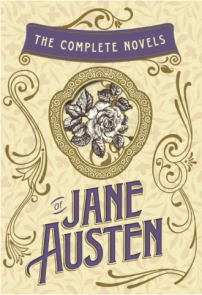 aggregated  by
aggregating expression
aggregated expression
aggregates
[Speaker Notes: As we saw with relating an aggregating expression to an aggregated expression, we can also do the reverse and relate an aggregated expression of “Emma” to the aggregating expression for the compilation.]
Relate an expression that is aggregated to an aggregating expressionRelate to the aggregating expression using note on expression
e.g., for the Spanish expression of one poem in a compilation of multiple bilingual poems:
Note on expression: 	This poem can be found in Spanish in multiple compilations of the author’s works.
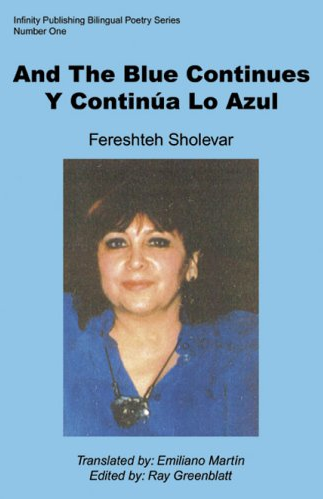 What has changed for Serials
The ‘old’ RDA hardly mentioned serials.

Thanks to the work of the IFLA LRM and the RSC Serials Task Force, the ‘new’ RDA makes it clear that a serial work is a special type of aggregating work.

But we have a new term to learn, “diachronic” to cover all works that are planned to change over time, not just what we have traditionally thought of as “serials”.
[Speaker Notes: Now, with very little time left, we have to talk about serials and other diachronic works.

…

The RSC Serials Task Force is an unofficial group that includes 4 renowned serials experts (Ed Jones, Clement Oury, Regina Reynolds, and Les Hawkins), the RSC Chair, and the AWG Chair.

This task force has been working with the AWG to implement LRM’s Section 5.8 on the Modelling of Serials, in 3R RDA.]
Special sections on Aggregates and Diachronic works in the 3R RDA Toolkit
Glossary: Aggregate
Guidance: Aggregates and diachronic works: Aggregates
Glossary: Diachronic work
Guidance: Aggregates and diachronic works: Diachronic works
Guidance: Resource description: Describing a manifestation: 
Describing a manifestation that embodies more than one expression
Guidance: Resource description: Describing a work: 
Describing an aggregating work
Describing a work that is aggregated
Describing a diachronic work
Guidance: Resource description: Describing an expression: 
Describing an aggregating expression
Describing an expression that is aggregated
[Speaker Notes: So, now let’s look at what is or will be in the 3R RDA about diachronic works.

Remember that none of this is finalized, in the Toolkit, yet.]
Diachronic works in the 3R RDA Toolkit
Guidance: Aggregates and diachronic works: Diachronic works
Glossary: Diachronic work
A work that is planned to be embodied over time.
Glossary: Integrating work
A diachronic work that is planned to be realized in a single expression.
Glossary: Successive work
A diachronic work that is planned to be realized in multiple distinct expressions.
Glossary: Serial work:
A successive work that is planned to be realized in multiple distinct aggregating expressions over an indeterminate timespan.
[Speaker Notes: The new section on Diachronic works is incomplete, at this time.

* But, here are some definitions, taken from the new Glossary.

A diachronic work is planned to be embodied in a manifestation with content that changes over time.

The concept of “a diachronic work” covers an “Integrating work” ... where the content is realized in a single expression that changes over time; E.g., AACR2 when it was a looseleaf, with replacement pages—it was a single work, in a single expression (English)

Another type of diachronic work is a “Successive work” ...; where the content is realized in multiple expressions that accumulate over time; E.g., a serialized novel that is created and issued over time, but with an end in mind.

And successive works include what we have been calling a “Serial work” ...; which is a successive work where the content accumulates in multiple expressions and manifestations with no predetermined end; E.g., Library Technology reports, with issues published eight times a year, with no end in sight]
Describing a diachronic work
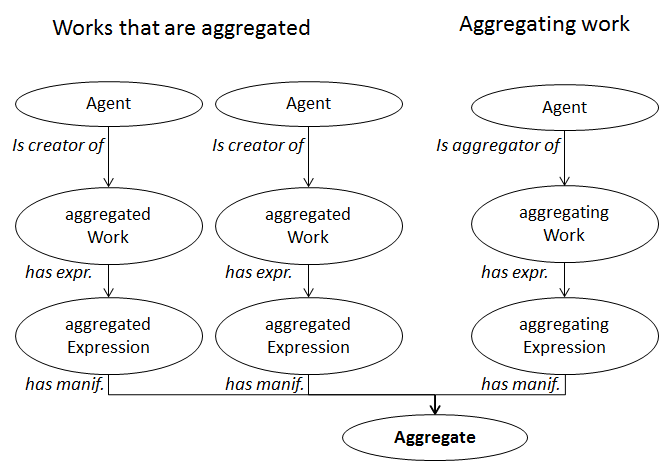 [Speaker Notes: We are going to concentrate, today, on aggregating works that have a successive diachronic plan for extending content after initial release, but the guidance and instructions I’ll be showing you, apply to all types of works that have diachronic plans.]
Assessing the manifestation
is a single unit or multiunit manifestation
embodies a single or aggregating work
Manifestation in focus
work has a static, successive or integrating plan
work has an associated larger single or aggregating work
work has associated parts or aggregated works
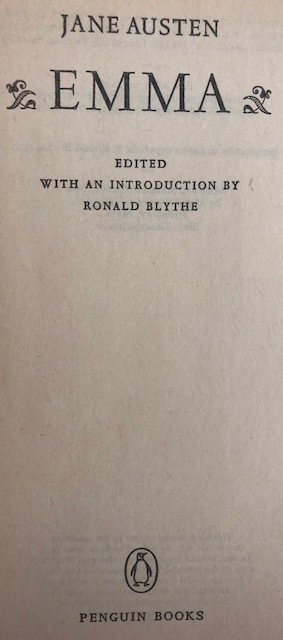 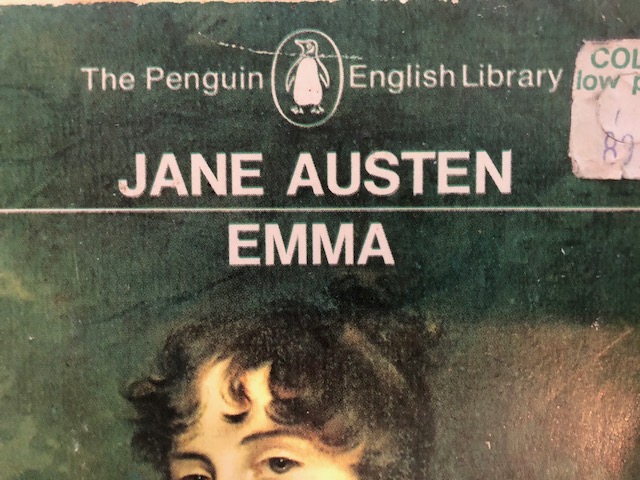 [Speaker Notes: Let’s start with an easy example. 

Evidence on this manifestation indicates that this single unit manifestation embodies an aggregating work that is static, but that aggregating work is also an issue of another aggregating work that is successive.

Evidence that this manifestation is an aggregate, is the presence of an English expression of the work “Emma” with an English expression of work that is an introduction to “Emma”; so, there are multiple expressions in this manifestation; therefore it is an aggregate manifestation; and, therefore, it must also embody an aggregating work and expression.

* Evidence of a larger aggregating work with a successive plan is the ‘series’ statement on the cover of the manifestation.]
Assessing the manifestation
Successive  plan
Static plan
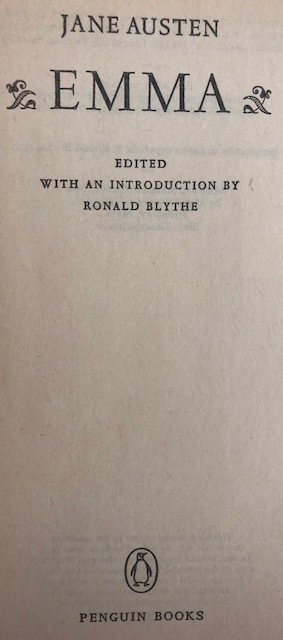 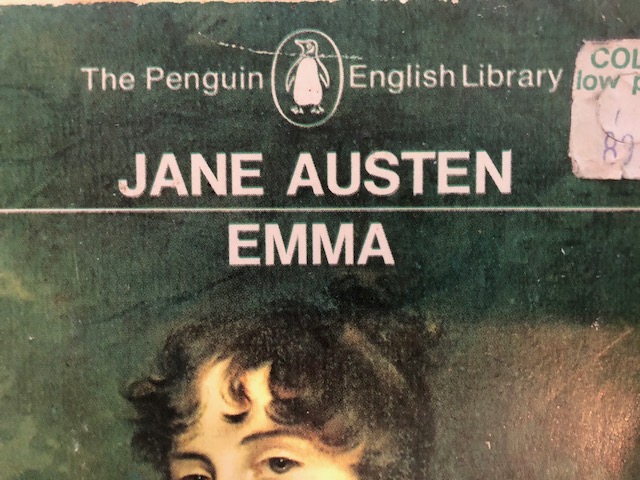 [Speaker Notes: But Jane’s work is not successive, neither is the aggregating work that puts this English expression of Emma together with an English expression of this introduction by Ronald Blythe.

But that aggregating work (that puts Emma together with an introduction by this person) is an issue of an ongoing series with a plan to publish works by English authors (or maybe authors who write in English) together with introductions to the works and that aggregating work (the series) is successive.

Don’t worry, all of this is a lot less overwhelming if you break it down and just look at the various aspects of what is going on, one aspect at a time.]
Describing a diachronic workAn augmentation aggregate
Ronald
Jane
author of
writer of aggregate
aggregating work
aggregated work
expression
expression
aggregated expression
aggregating  expression
manifestation
manifestation
aggregate
manifestation
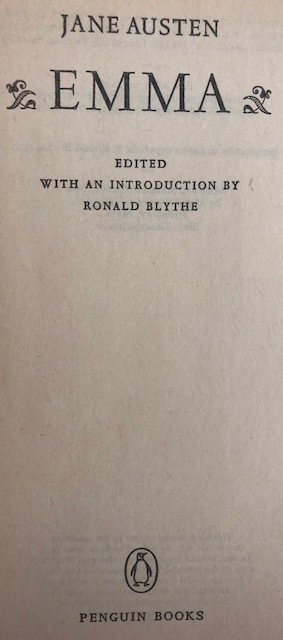 [Speaker Notes: This diagram shows what is happening with the static aggregate, according to the RDA model for aggregates.

Jane and Ronald both have works whose English expressions are embodied in this aggregate manifestation, which I have decided to describe. 

I have also decided that:
I’m going to describe separate entities for Jane’s work and expression
but I’m only going to short-cut and relate Ronald to the aggregate manifestation, using the contributor to aggregate subproperty: writer of aggregate.

I will not bother to describe the aggregating work and expression.

This is a fairly common decision for many augmentation aggregates—we just concentrate on the main work.]
Describing a diachronic workAn aggregate is an issue of a series
Author
Author
author of
writer of aggregate
aggregating work
aggregated work
expression
expression
aggregated expression
aggregating  expression
manifestation
manifestation
aggregate
manifestation
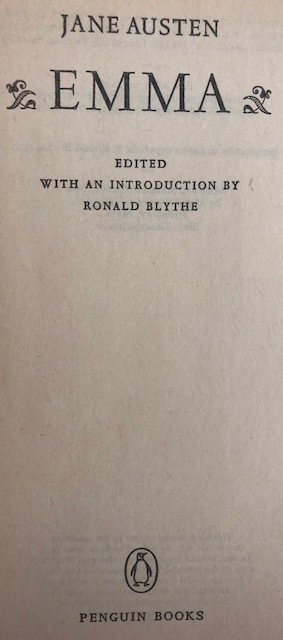 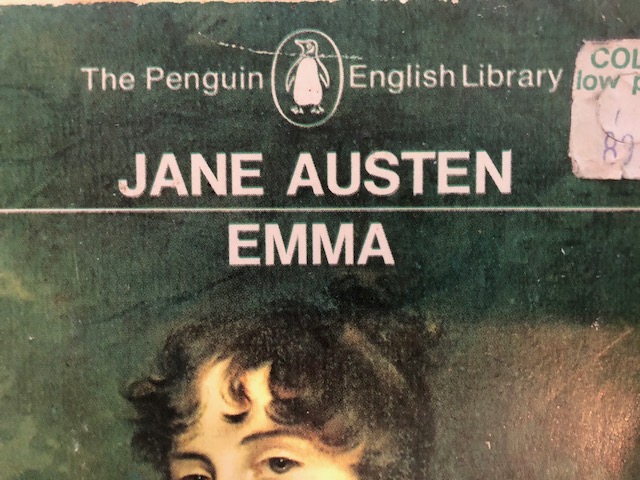 [Speaker Notes: Now for the associated series work that is a plan to aggregate English expressions of the works of author’s like Jane along with introductions by authors like Ronald.

How do we handle the larger diachronic aggregating work, “The Penguin English Library”, that changes over time by accumulating multiple expressions?]
Describing a diachronic workRelating the aggregate to the series
Author
Author
author of
writer of aggregate
successive aggregating work
static aggregating work
static aggregated work
expression
expression
expression
successive aggregating  expression
static aggregated expression
static aggregating  expression
manifestation
manifestation
manifestation
static aggregate
manifestation
successive aggregate
manifestation multiunit
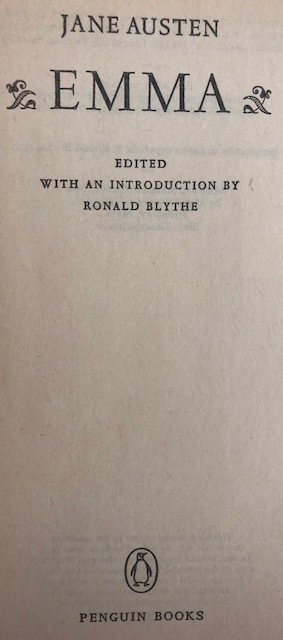 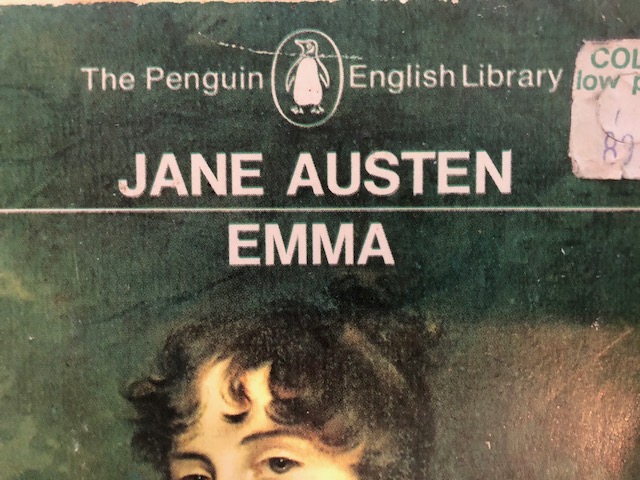 Series title proper
[Speaker Notes: We could take the easy way out and just add the series statement to our description of the single unit manifestation.]
Describing a diachronic workRelating the aggregate to the series
Author
Author
author of
writer of aggregate
successive aggregating work
static aggregating work
static aggregated work
expression
expression
expression
successive aggregating  expression
static aggregated expression
static aggregating  expression
manifestation
manifestation
manifestation
static aggregate
manifestation
successive aggregate
manifestation multiunit
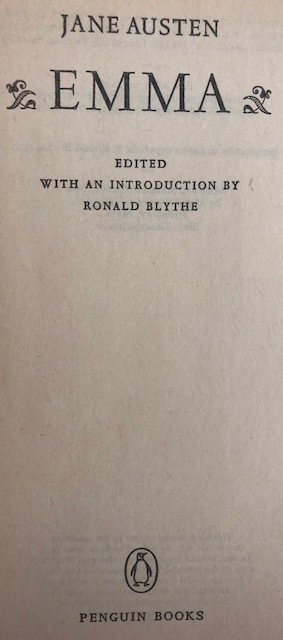 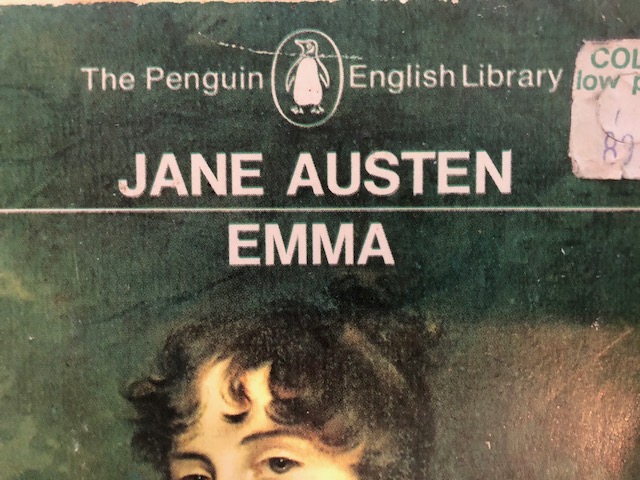 [Speaker Notes: Or we could:
describe the WEM stack for the series (the successive aggregating work and maybe also its expression, and maybe also its multiunit manifestation); 
and then decide how we will relate the static aggregated WEM stack (which is itself an aggregating WEM stack) to the WEM stack of the series.]
Describing a diachronic aggregating work
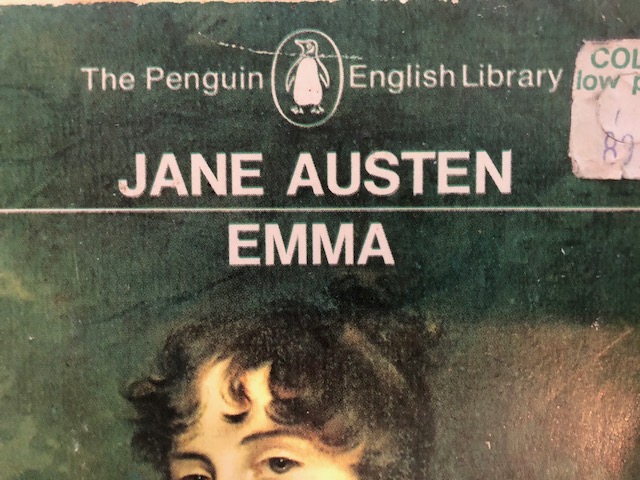 [Speaker Notes: To describe the WEM stack for the series, we have to apply the instructions for describing:
an aggregating work and expression (for the series)
and an aggregate multiunit manifestation (for the series)

* And also apply the instructions for describing:
the successive nature of the aggregating work and expression and the aggregate manifestation]
Record aggregating and diachronic WEM elements
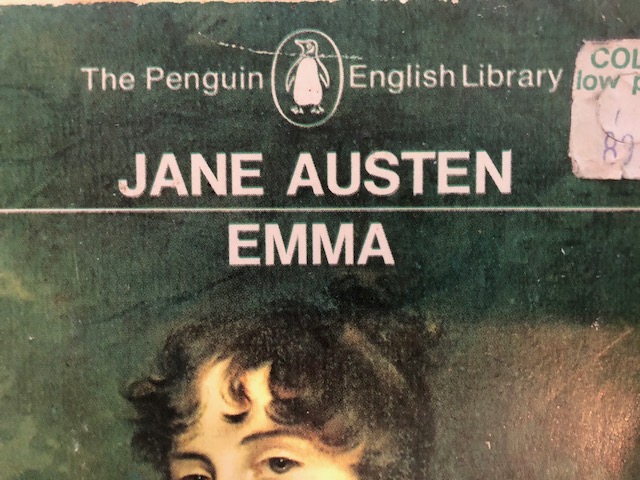 [Speaker Notes: This means that, in addition to recording:
the element data for the aggregating work and expression,
based on the characteristic of the aggregated works, expressions, and manifestations,
* we also record elements for the diachronic nature of the work, expression and manifestation 
based on the characteristics of the part, issue, or iteration work, expression and manifestation]
Record diachronic work element extension plan
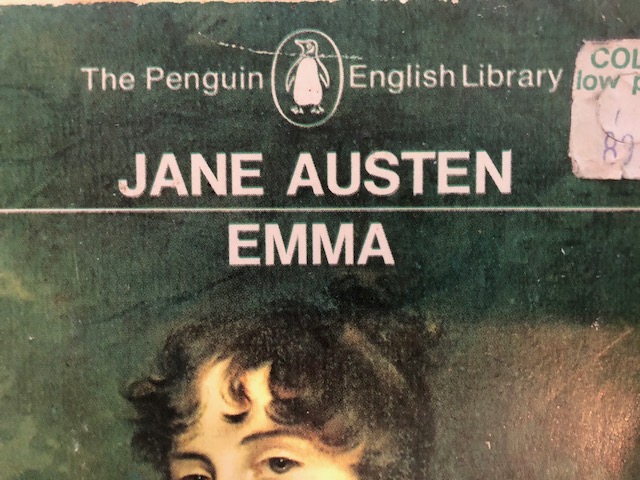 [Speaker Notes: We record an appropriate value for the new Work element “Extension plan” …]
Diachronic work element extension plan
Entities: Work: Extension plan
Resources: Vocabulary Encoding Schemes: RDA Extension plan
[Speaker Notes: Remember that the new “Extension plan” Work element is where some of the current “Mode of issuance” data (about serials and integrating resources AND multipart monographs that are issued over time) is going to be recorded. 

We don’t have time to discuss these values separately. 

So, for now, I’ll just say that
we record “static” as the value for the extension plan of the works by Jane and Ronald, and the aggregating work that gathers them together (because these works were not planned to change over time);
and, we record successive indeterminate for the series (that is planned to change by accumulating issues over time).]
Record changes to WEM element data over time
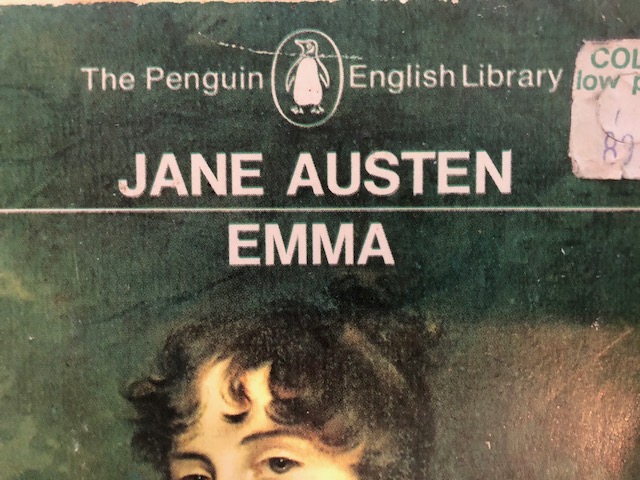 [Speaker Notes: Continuing with describing the WEM stack for the  series (an aggregating work with a successive plan), the important thing to remember about all diachronic works (successive or integrating) is that they change over time!

So when we get a new part, issue, or iteration, and we check its WEM characteristics against our description of the diachronic WEM stack, we sometimes find that a characteristic has changed. 

If a change is so great as to indicate a complete change in direction for the plan for the series (and that is up to you to decide) you will have to describe a distinct WEM stack for the series.

If the change is not significant enough to merit a new WEM stack, then we record changes to any element data that we can see has happened in this issue versus previous issues.

We record the changed data in a separate instance of the element, e.g., if the Penguin English Library was to include a French expression of a work (but still gave the series as the Penguin English Library), then we would now have two Language of expression elements for the Penguin English Library: one for English and one for French.]
Record timespan and/or scope provenance data
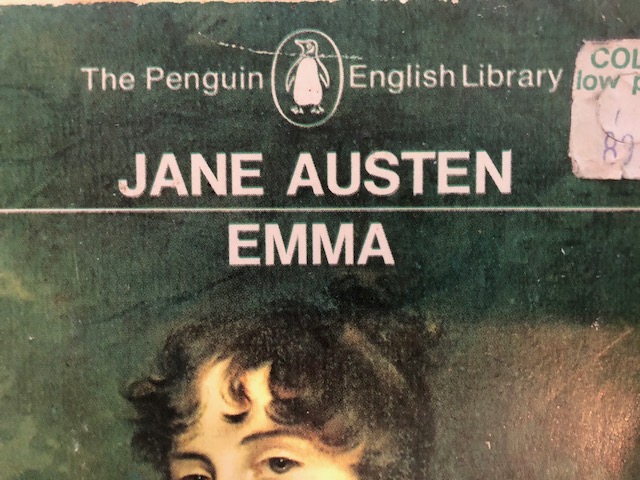 [Speaker Notes: And we really need to track the provenance of all elements, but especially those that have changed; and in the 3R RDA we will do so, not with a note anymore, but with two new “Provenance data” elements.]
Provenance data for diachronic WEM elements
Record changes to element data over time, using added instances of the elements; and:
Add provenance data to indicate the timeframe or parts, issues, or iterations for which the data is valid:
Recording a scope for validity of metadata
e.g.: 
Scope of validity: 	Volume 46. Number 2
Recording a timespan for validity of metadata
e.g.: January 2010
Timespan of validity: January 2010 – February/March 2010
[Speaker Notes: Recording a scope for validity indicates the part, issue, or iteration to which a particular value for an element applies, e.g., volume 46, number 2.

Recording a timespan for validity indicates the dates that a particular value for an element applies, either a single date, or a beginning and ending date, e.g., January 2010 – February/March 2010.]
Relating a static aggregating work to a successive one
successive aggregating work
static aggregating work
issue  of
expression
expression
aggregated by
successive aggregating  expression
static aggregating  expression
manifestation
manifestation
static aggregate
manifestation
successive aggregate
manifestation multiunit
part of manifestation
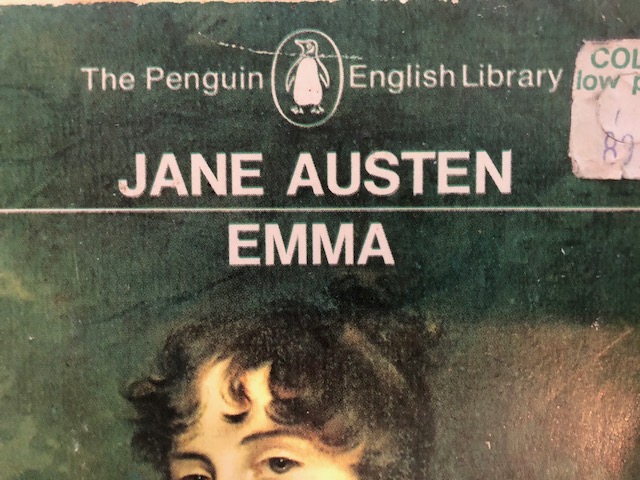 [Speaker Notes: Once we have described the successive aggregating WEM stack (in this case, the series), if we have also described the static aggregating work that is its issue:
we can relate the issue work to the series work, using the issue of / issue special relationship between a static aggregated work and a successive aggregating work

and/or you can relate the issue expression to the series expression, using the new aggregated by / aggregates relationship between any expression that is aggregated and the expression that aggregates it.

and/or you can relate the issue manifestation to the series manifestation, using a part of manifestation of / part of manifestation relationship between an aggregate manifestation and a multipart manifestation of which it is a part.]
Describing a diachronic aggregating workDon’t relate an aggregated work directly to a successive aggregating work
Author
Author
author of
writer of aggregate
successive aggregating work
static aggregating work
issue  of
static aggregated work
expression
expression
expression
aggregated by
successive aggregating  expression
static aggregated expression
static aggregating  expression
manifestation
manifestation
manifestation
static aggregate
manifestation
successive aggregate
manifestation multiunit
part of manifestation
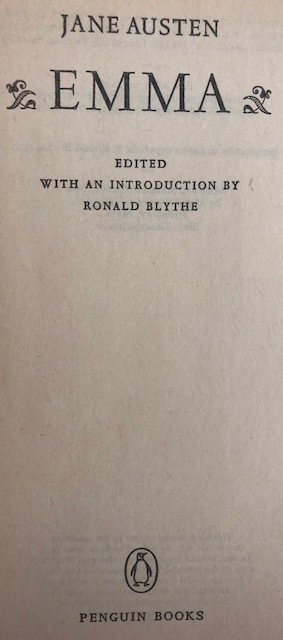 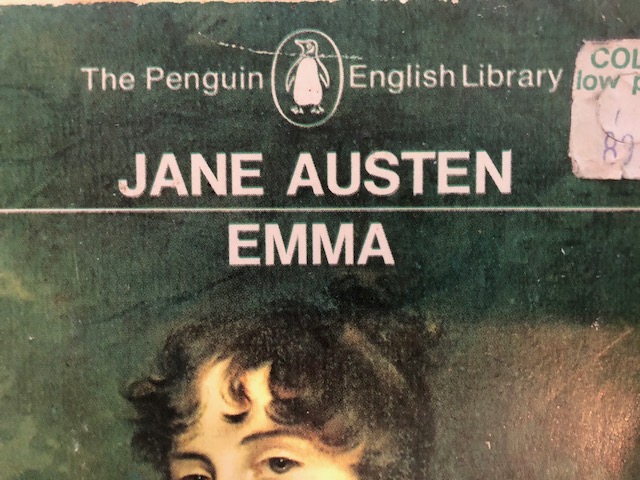 [Speaker Notes: What we definitely don’t want to say is that the work “Emma” is an issue of the series “The Penguin English Library”. 

It is the aggregating WE that aggregates “Emma” and Ronald’s introduction, that is an issue of the series. 

But …]
Describing a diachronic aggregating workBut you can relate an expression of an aggregated work directly to an expression of a successive aggregating work
Author
Author
author of
writer of aggregate
successive aggregating work
static aggregating work
issue  of
static aggregated work
expression
expression
expression
aggregated by
aggregated by
successive aggregating  expression
static aggregated expression
static aggregating  expression
manifestation
manifestation
manifestation
aggregated by
static aggregate
manifestation
successive aggregate
manifestation multiunit
part of manifestation
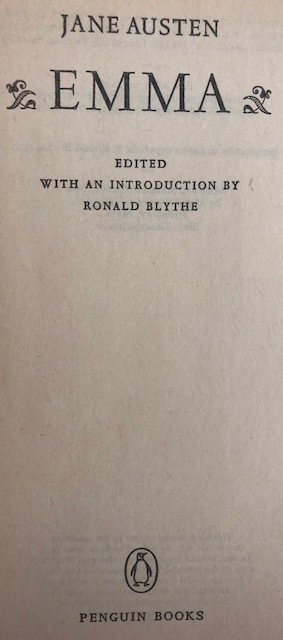 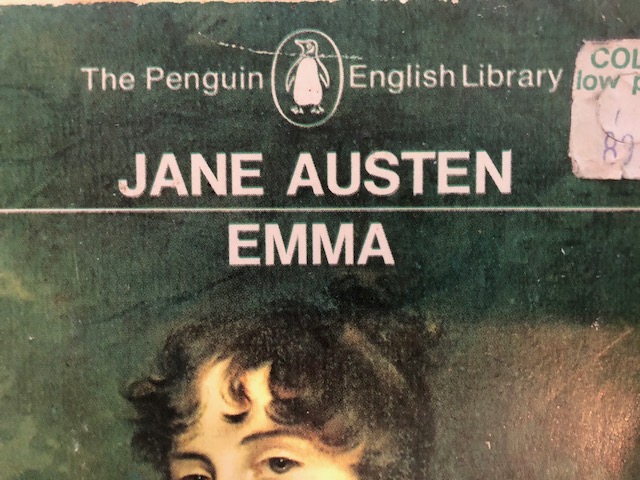 [Speaker Notes: You could record that this English text expression of Emma is aggregated by the successive aggregating expression of The Penguin English Library, if you thought that was useful; because the aggregates/aggregated by relationships are transitive.

Which means that since this particular expression of Emma is aggregated by this static aggregating expression; and the static aggregating expression is aggregated by this successive aggregating expression, then that means that this expression of Emma is aggregated by the expression of this series.]
The Diachronic WEM lock
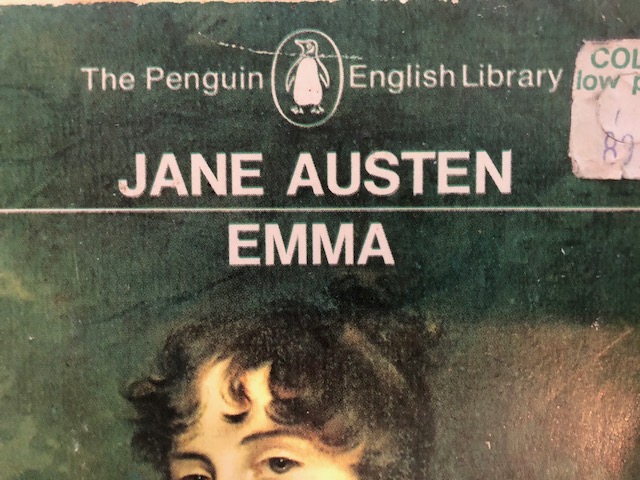 [Speaker Notes: Finally, I have already told you about the “WE lock” for aggregating works, i.e., any change in content means a new expression of the aggregating work, and that is not allowed by the WE lock; so, we have to describe the new expression as a new aggregating work and expression.

But, for a static aggregating work, if there is no change in either the selection or the arrangement of the expressions that are aggregated, then we can say that the same expression is embodied in more than one aggregate manifestation.

But, that only applies to static aggregating works, like the issue that aggregates Emma and the introduction to Emma. 

* For a successive aggregating work (e.g., The Penguin English Library series) because diachronic works are meant to change over time, we have a WEM lock.

This means that the expressions of a successive work that are embodied in a print multiunit manifestation (this series) might be different from the expressions of what might appear to be the same successive work embodied in an online manifestation (this series online).

So, rather than trying to compare every manifestation to be certain that the two series are exactly the same, RDA says to apply the WEM lock and create a distinct WEM stack for a work that is embodied in a different manifestation, or is translated into another language.]
Work: Transformation relationships
Entities: Work: Elements
 transformation
 transformation by audience:
 carrier version (A work that is created by changing the carrier of a work)
 language version
 regional version
 transformation by genre
 transformation by policy
 transformation by extension plan:
 sequential version
 serialized version
 static version
 transformation by style
[Speaker Notes: Then, you can choose whether to relate the two WEM stacks using an appropriate Work: Transformation relationship; or using a Work group.

The appropriate transformation relationship for two WEM stacks for successive aggregating works that are embodied in different manifestations would be: successive aggregating Work has carrier version successive aggregating work.

Some of these transformation relationships can also be used for static works.]
Describing groups of works
Glossary: Work cluster
A group of two or more works that have a common appellation assigned from a vocabulary encoding scheme.

Resource description: Describing a work: Describing a group of works
identifier for work cluster
authorized access point for work cluster
appellation of work cluster
[Speaker Notes: In addition to, or instead of, using an appropriate transformation relationship, another way of relating two WEM stacks for both diachronic and static works is the “work group” technique.

This technique can group different versions of aggregating works, or different versions of diachronic works or any other types of works, and guidance can be found at Resource description: Describing a work: Describing a group of works

For example, you could assign the same AAP to two or more works in a work group, which is actually just what you are doing right now with different MARC bibliographic records for two manifestations of what appears to be the same serial work. 

You just have to know that you will need separate MARC authority records to describe the separate distinct serial works, but can use the same AAP for both of those works.]
Assessing the manifestation
is a single unit or multiunit manifestation
embodies a single or aggregating work
Manifestation in focus
work has a static, successive or integrating plan
work has an associated larger single or aggregating work
work has associated parts or aggregated works
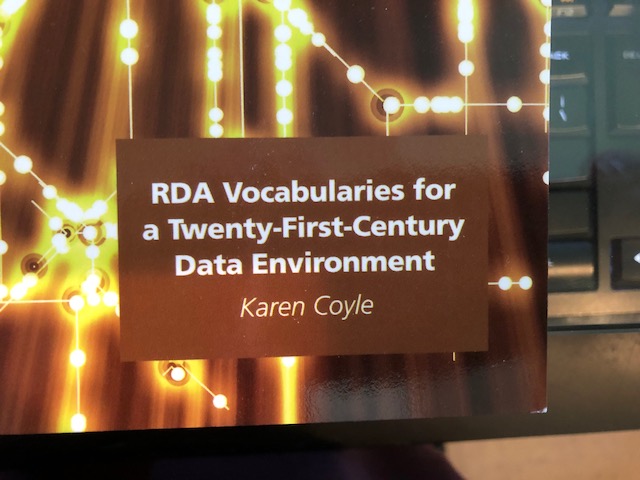 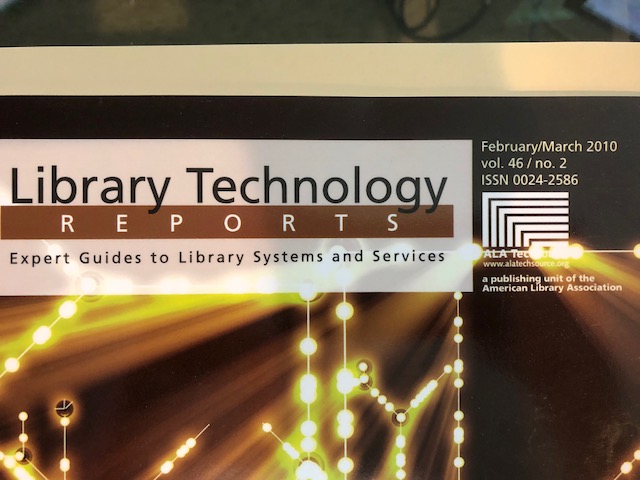 [Speaker Notes: OK, I’m sure that we are nearly out of time, but let’s quickly look at a periodical example of a successive aggregating work.

Evidence on this manifestation indicates that it is a single unit manifestation that embodies a single work that is static, as a part of the aggregation plan for the  successive aggregating work “Library Technology Reports”.

Evidence of a successive plan is:
February/March 2010  vol. 46 / no. 2
ISSN

But it is not the article in this issue, “RDA Vocabularies for a Twenty-First-Century” or this issue “Library Technology Reports vol. 46 / no. 2” that is successive, it is the aggregating work “Library Technology Reports” that is successive.]
Describing a diachronic aggregating work: LRT
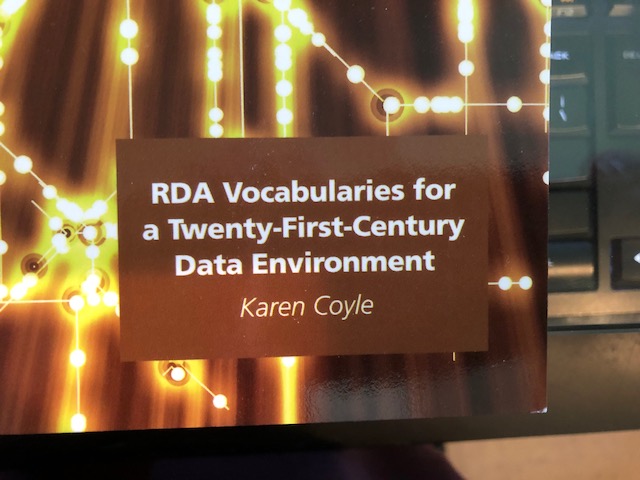 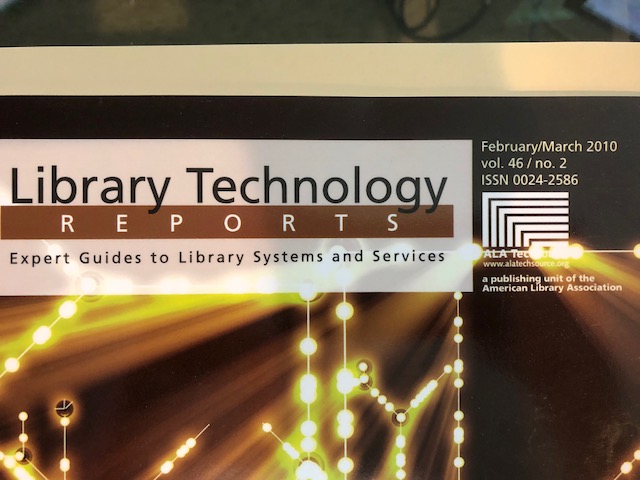 [Speaker Notes: Applying exactly the same reasoning to this example as we did to the previous ‘series’ example:
1. We can describe the serial “LTR”, as an aggregating work with a successive plan]
Describing a diachronic aggregating expression: LRT
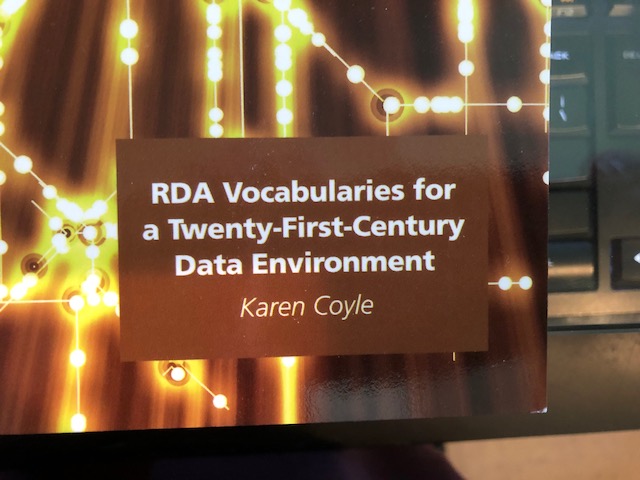 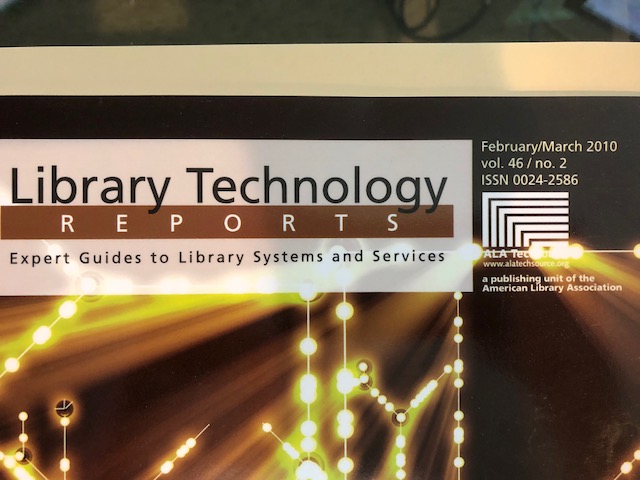 [Speaker Notes: 2. We can describe the expression of that successive aggregating work]
Describing a diachronic aggregate manifestation: LRT
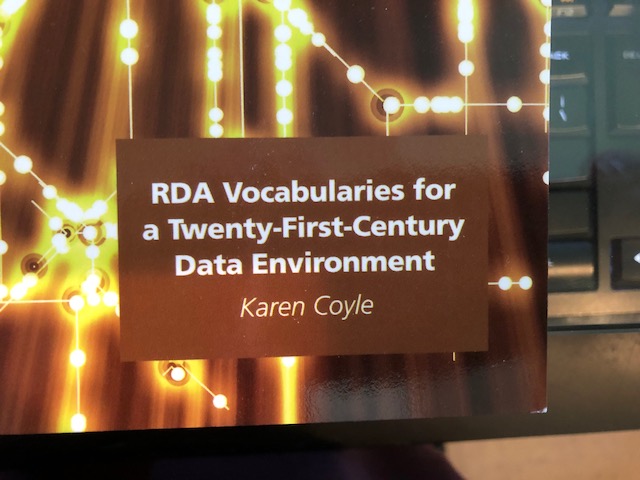 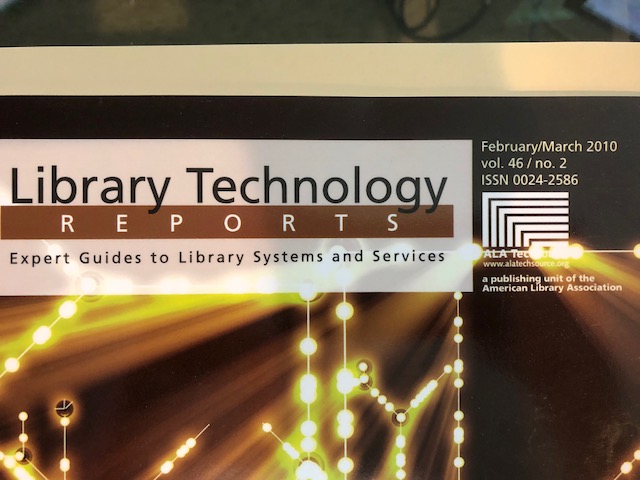 [Speaker Notes: 3. We can describe the multiunit manifestation whose parts embody all of the expressions of multiple works accumulated over time.]
Describing a static aggregate WEM: LRT vol. 46 / no. 2
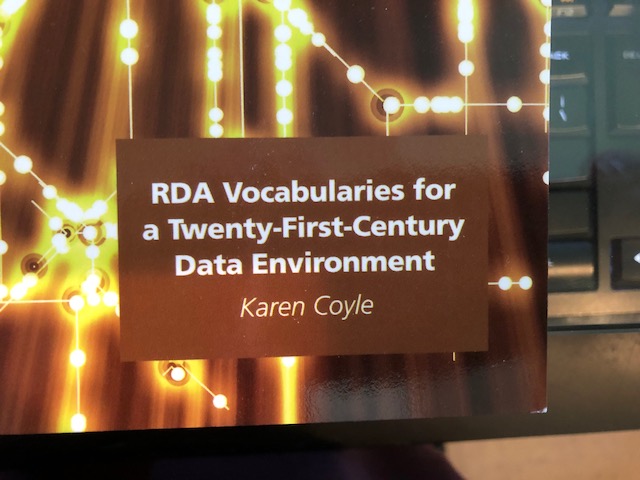 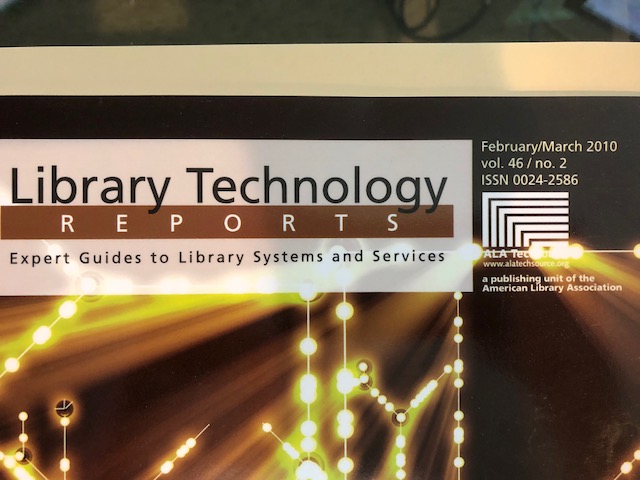 [Speaker Notes: We can also, or instead, describe the static aggregating work, expression and aggregate manifestation that is the issue of the serial]
Describing a static aggregated WEM: RDA Vocabularies …
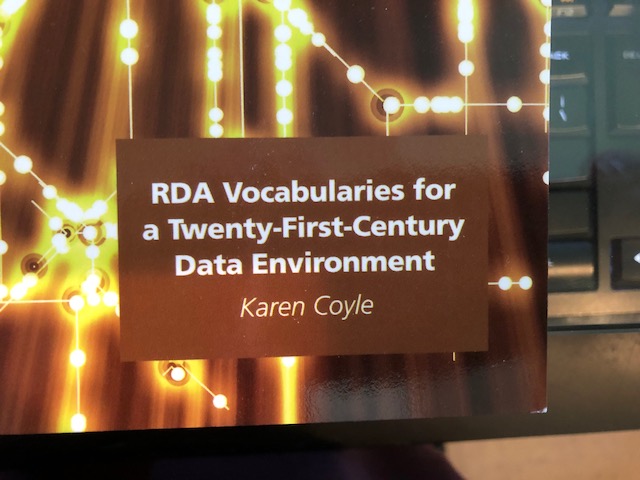 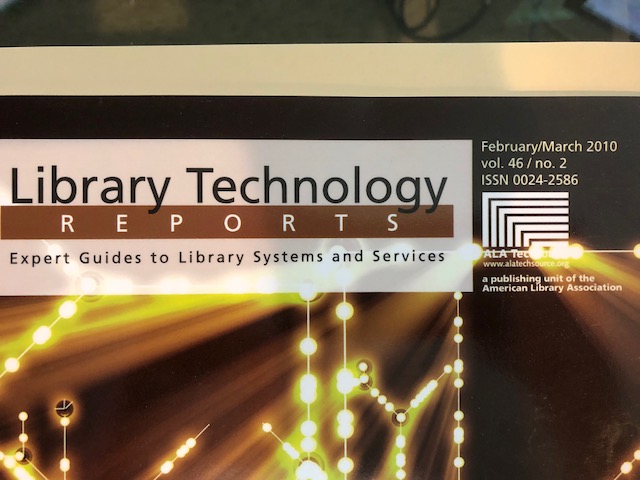 [Speaker Notes: We can also, or instead, describe the static work that is aggregated, and its expression and the aggregate manifestation that embodies them.]
Questions?
[Speaker Notes: Unfortunately, that is all the time I have for quickly explaining aggregates and diachronic works.

I apologize for covering so much stuff in such a short time, but you will have the slides and my notes to go over again later; and, hopefully, with my quick run through, those slides and notes will make sense.

We are still working on writing the guidance and instructions for 3R RDA, and hope that they will be both concise and clear. 

The trick will be for you to NOT think about how we do it now, and how we think about things now.

If we have any time left for questions, I hope you have some.

If we don’t have any time left, I apologize, again; but I simple could not figure out what I could skip; and I certainly could not have talked any faster.]
Thank you for your attention
Contact information:
Deborah Fritz
Chair, RSC Aggregates Working Group
deborah@marcofquality.com
The End